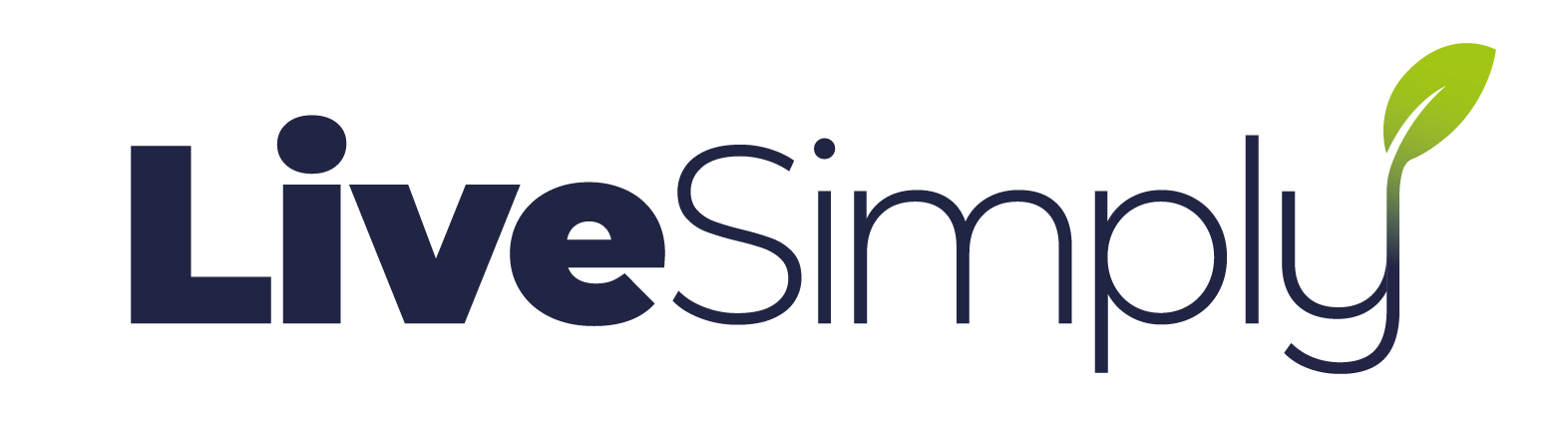 Award for Schools
Primary school assembly
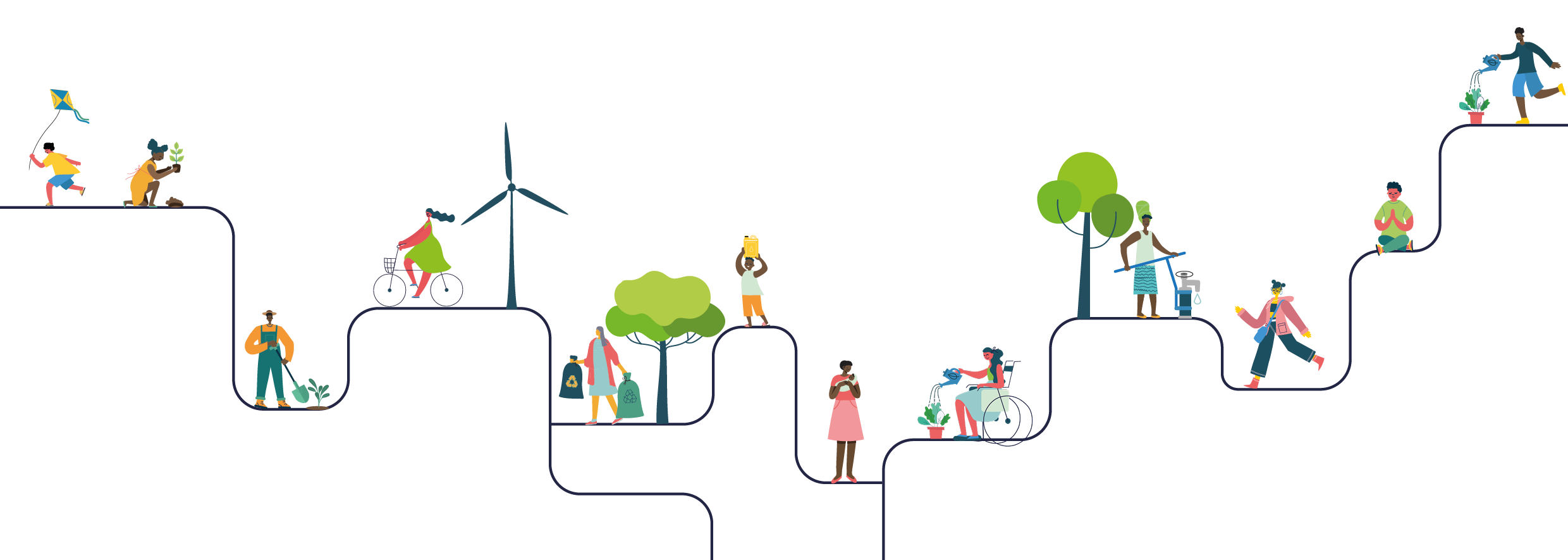 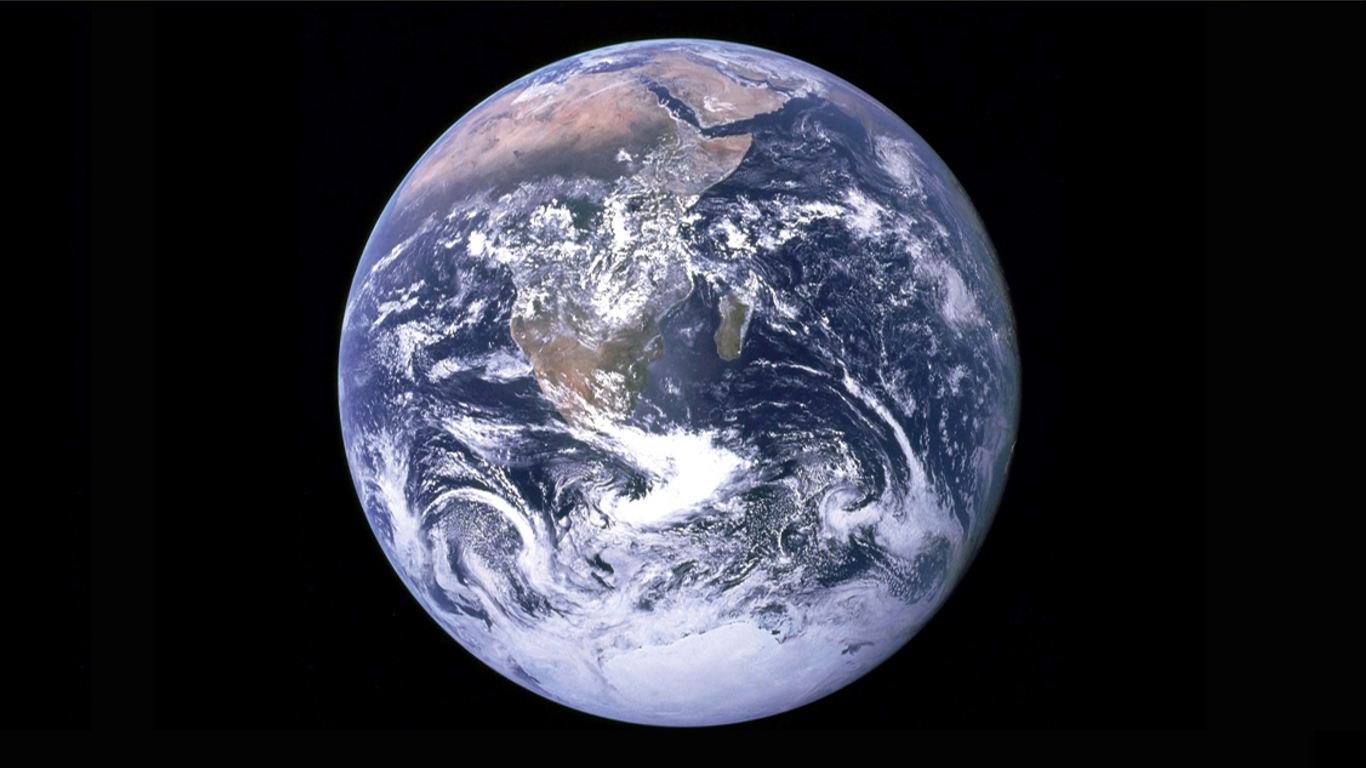 [Speaker Notes: Photo credit: NASA (Unsplash)]
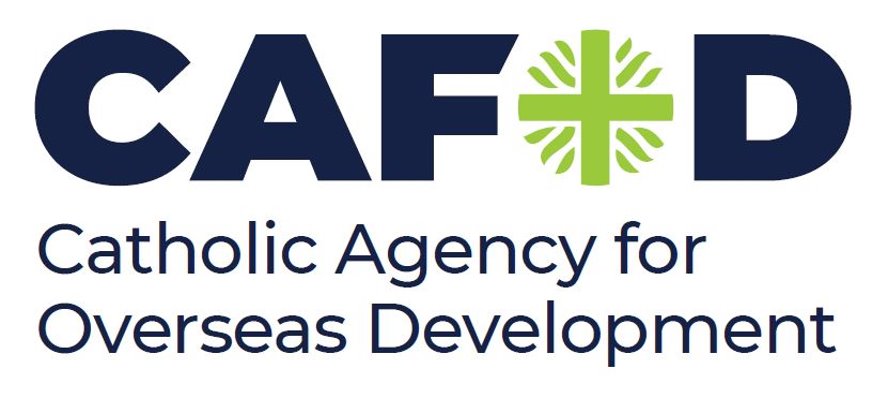 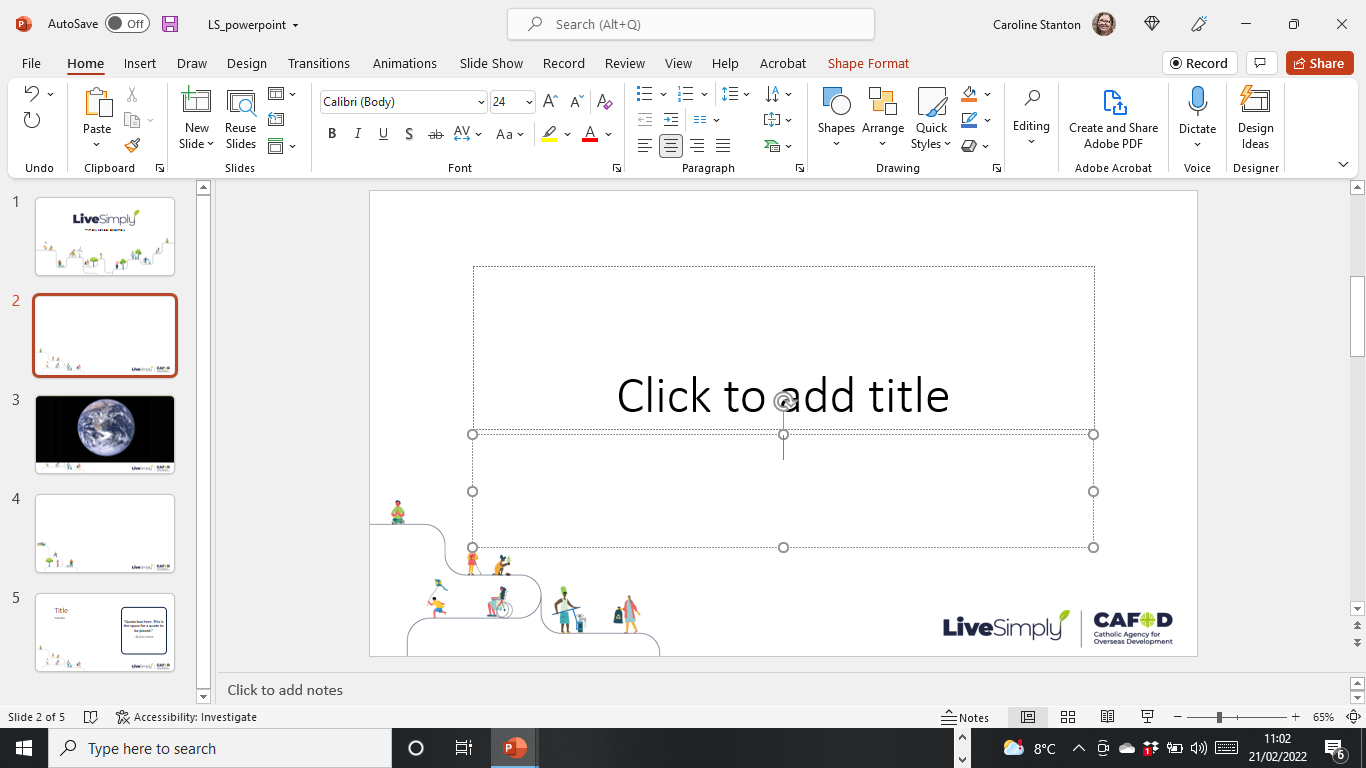 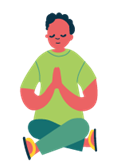 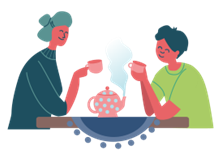 Live simply
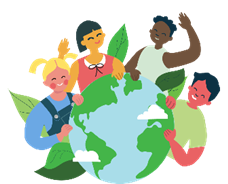 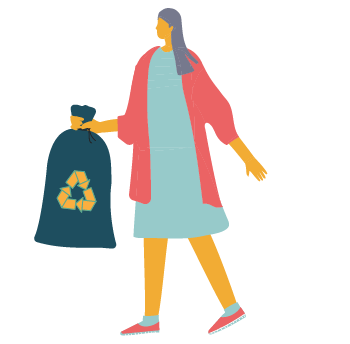 Live sustainably
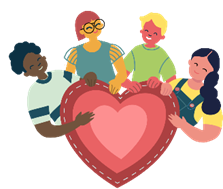 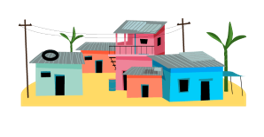 Live in solidarity
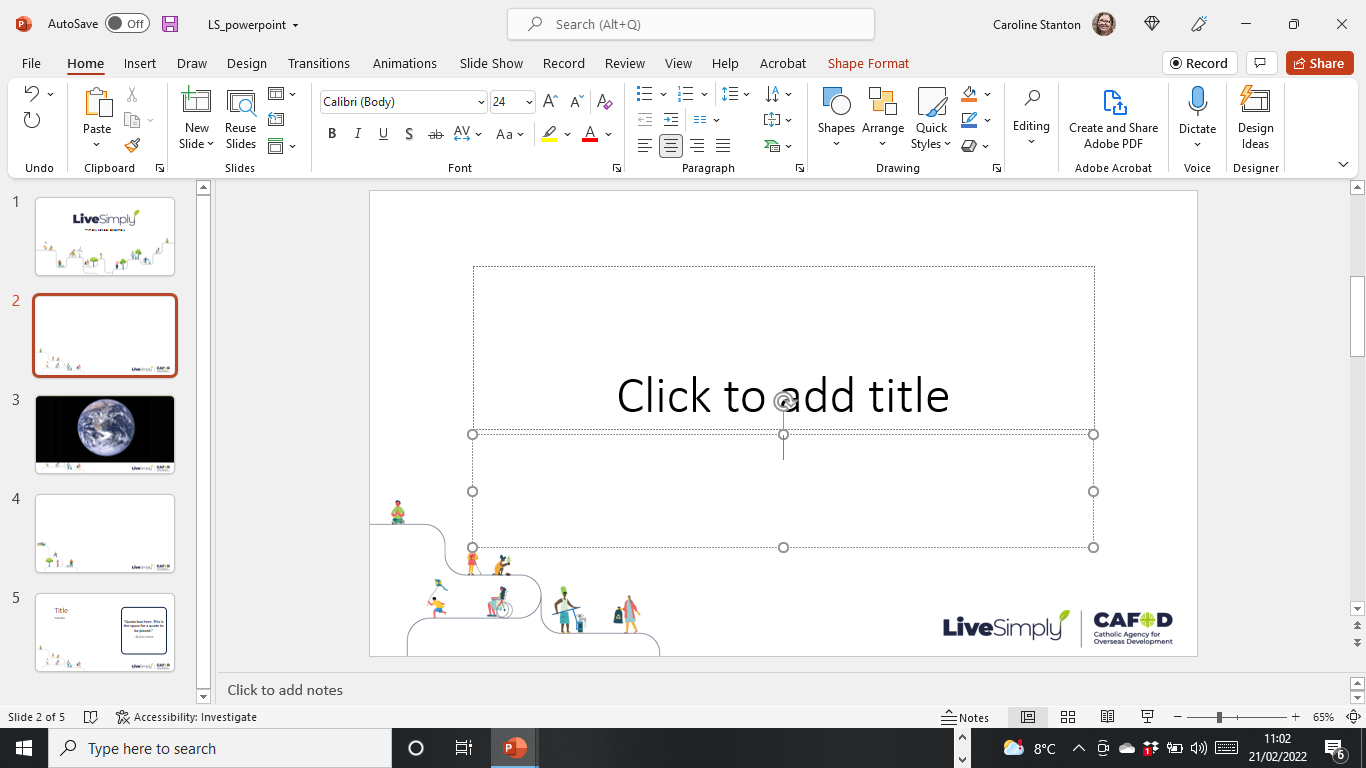 How long until it’s gone?
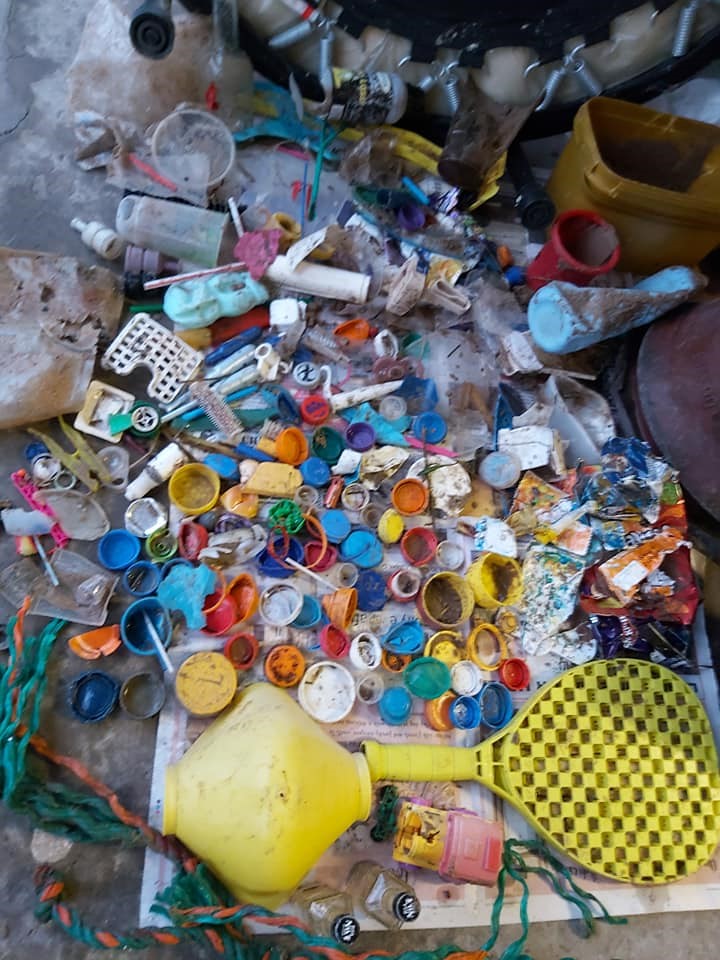 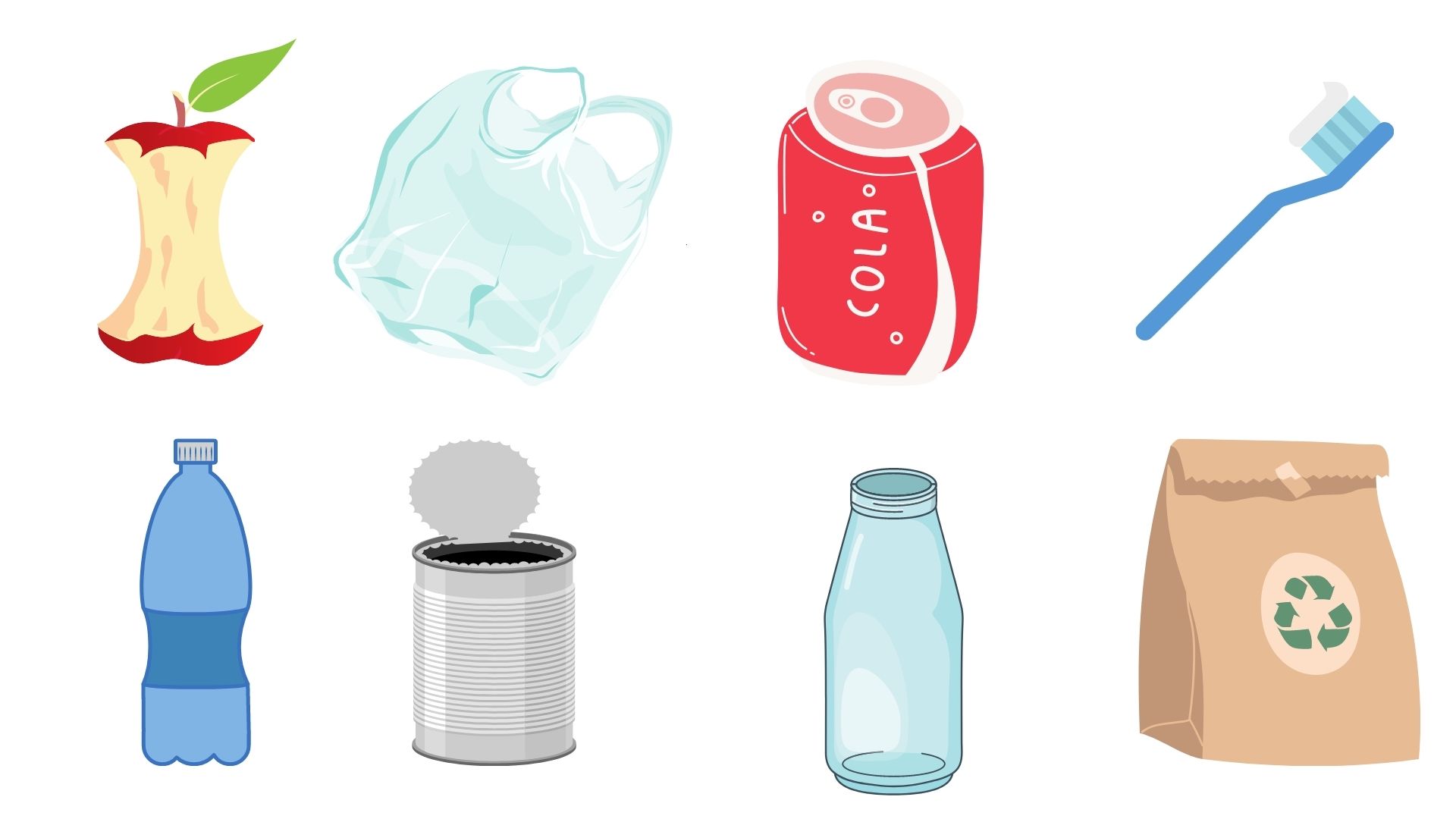 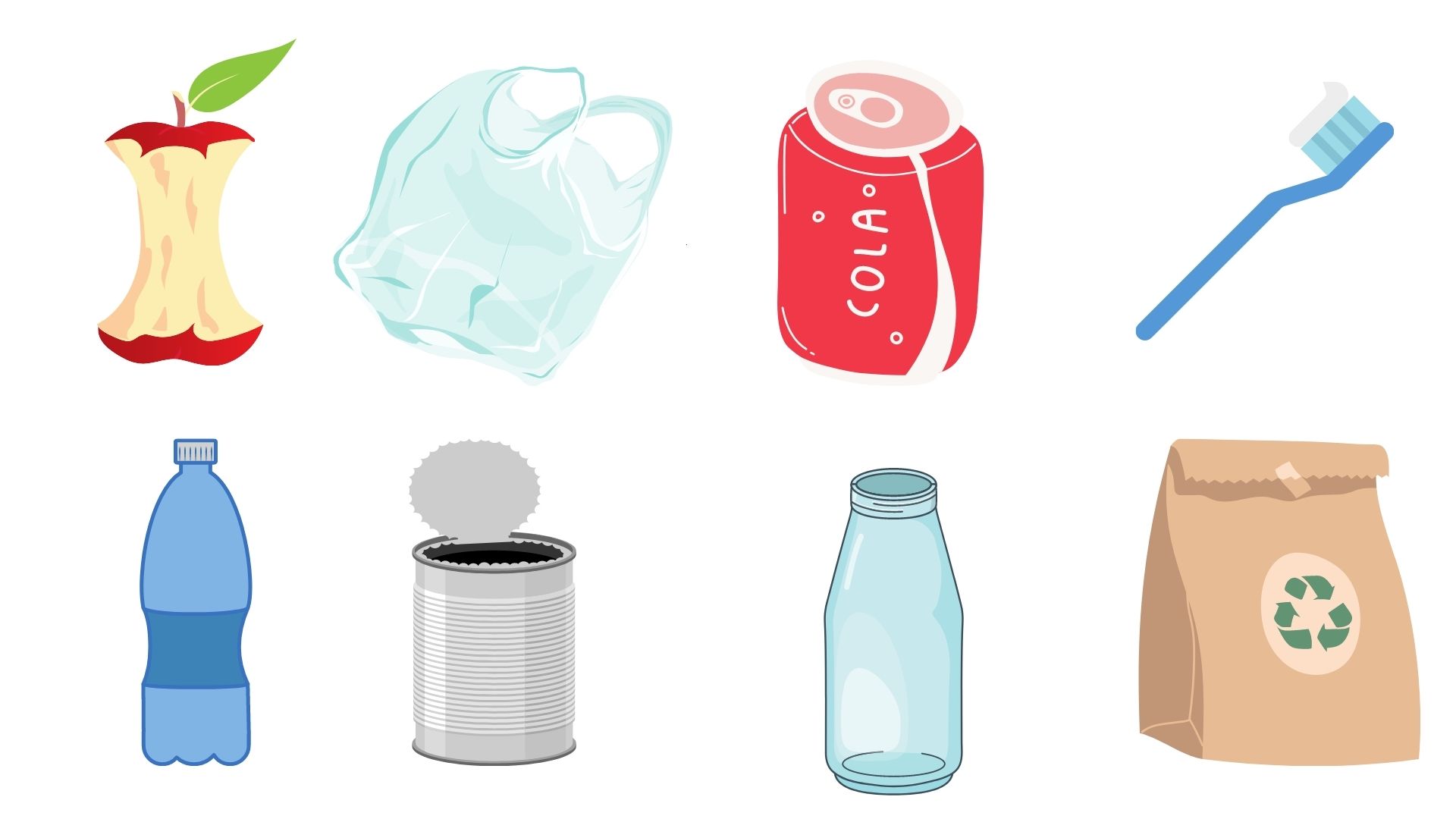 How long until it’s gone?
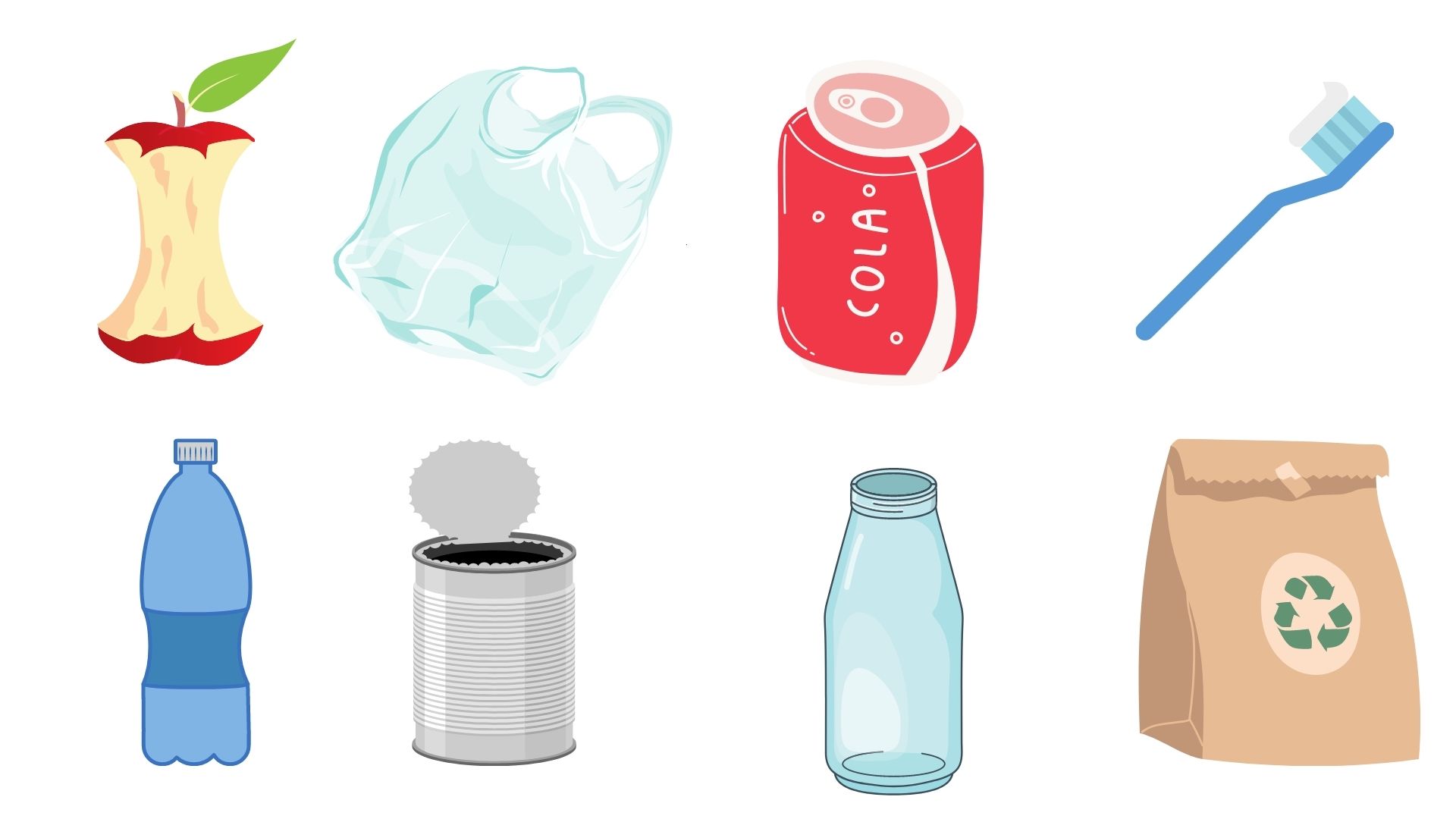 1 month
2 months
10-20 years
50 years
Apple core
2 months
Aluminium can
200 years
Plastic bag
10-20 years
Toothbrush
 500 years
200 years
450 years
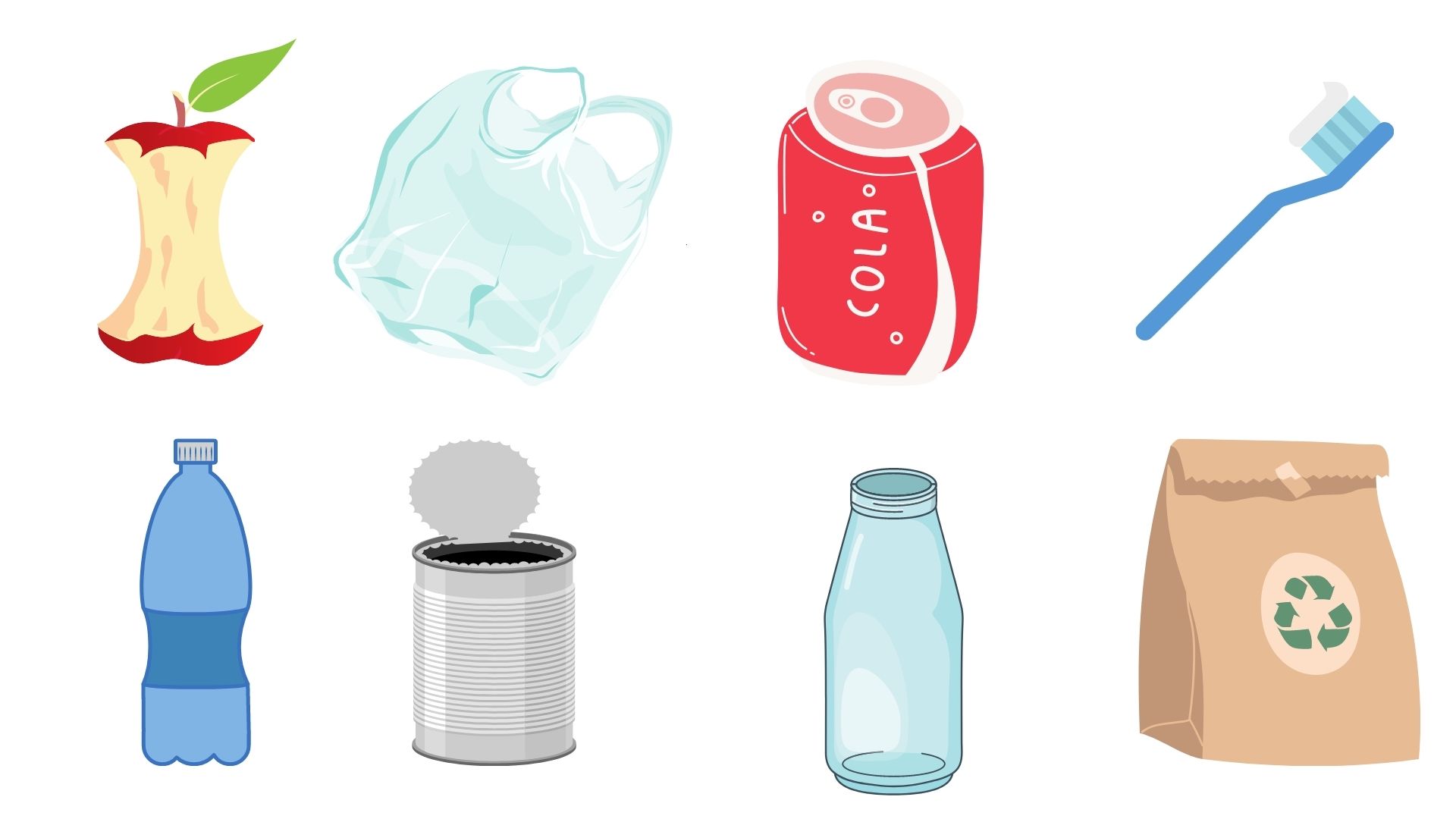 500 years
Unknown
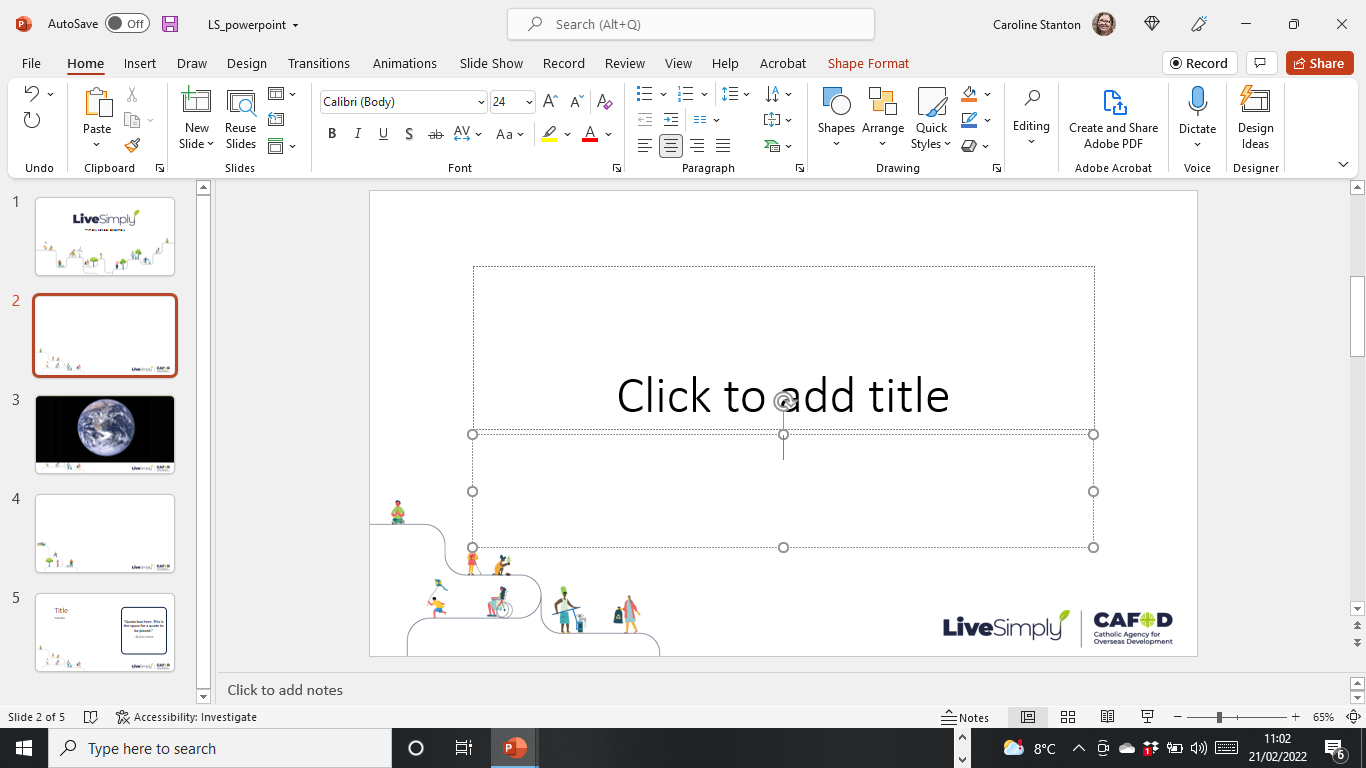 Paper bag
1 month
Plastic bottle
450 years
Tin can
50 years
Glass bottle
Unknown
[Speaker Notes: Statistics source: National Oceanic and Atmospheric Administration, US.]
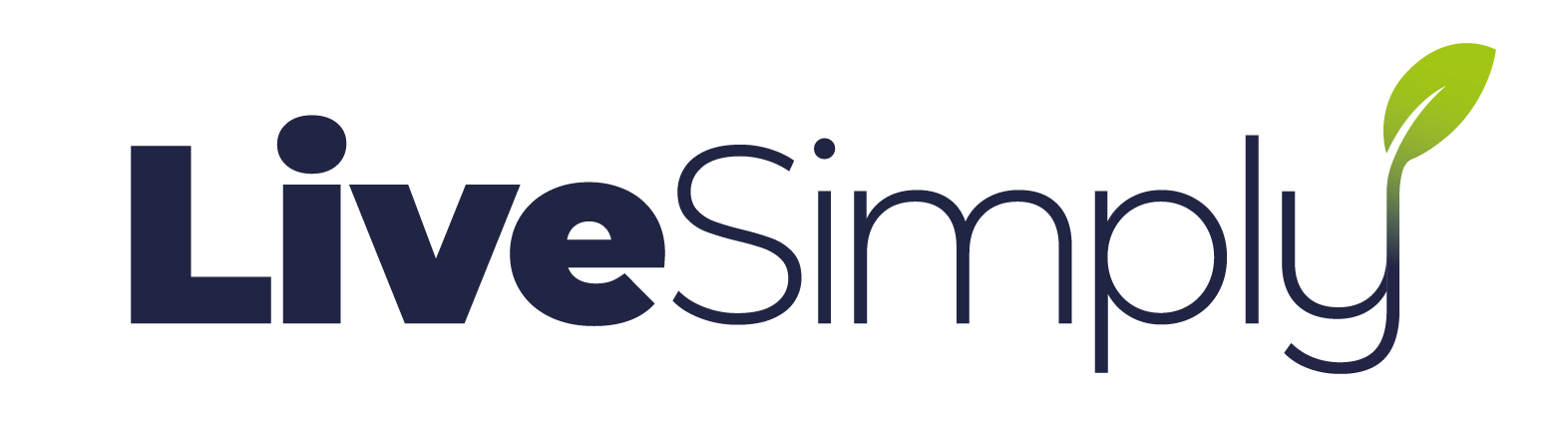 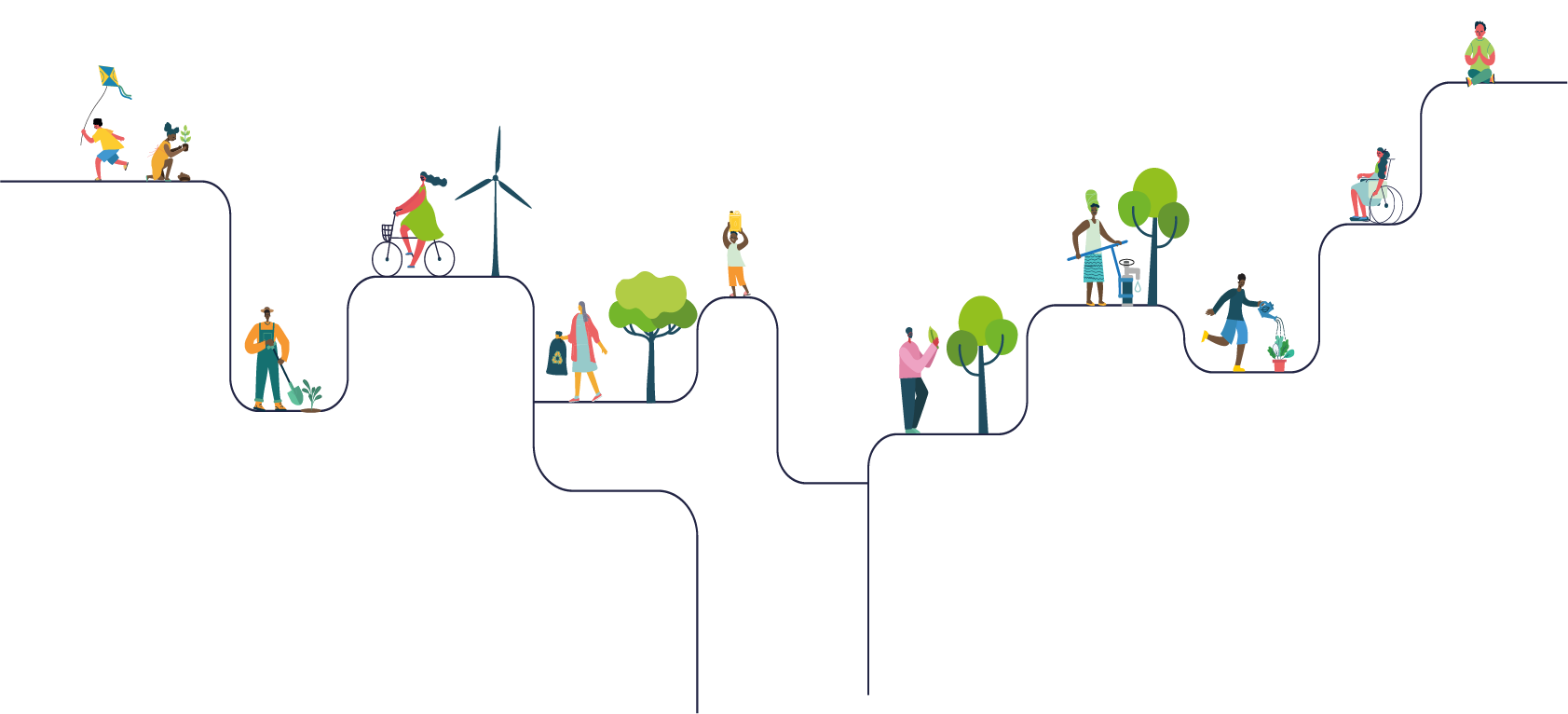 What does it mean to live simply?
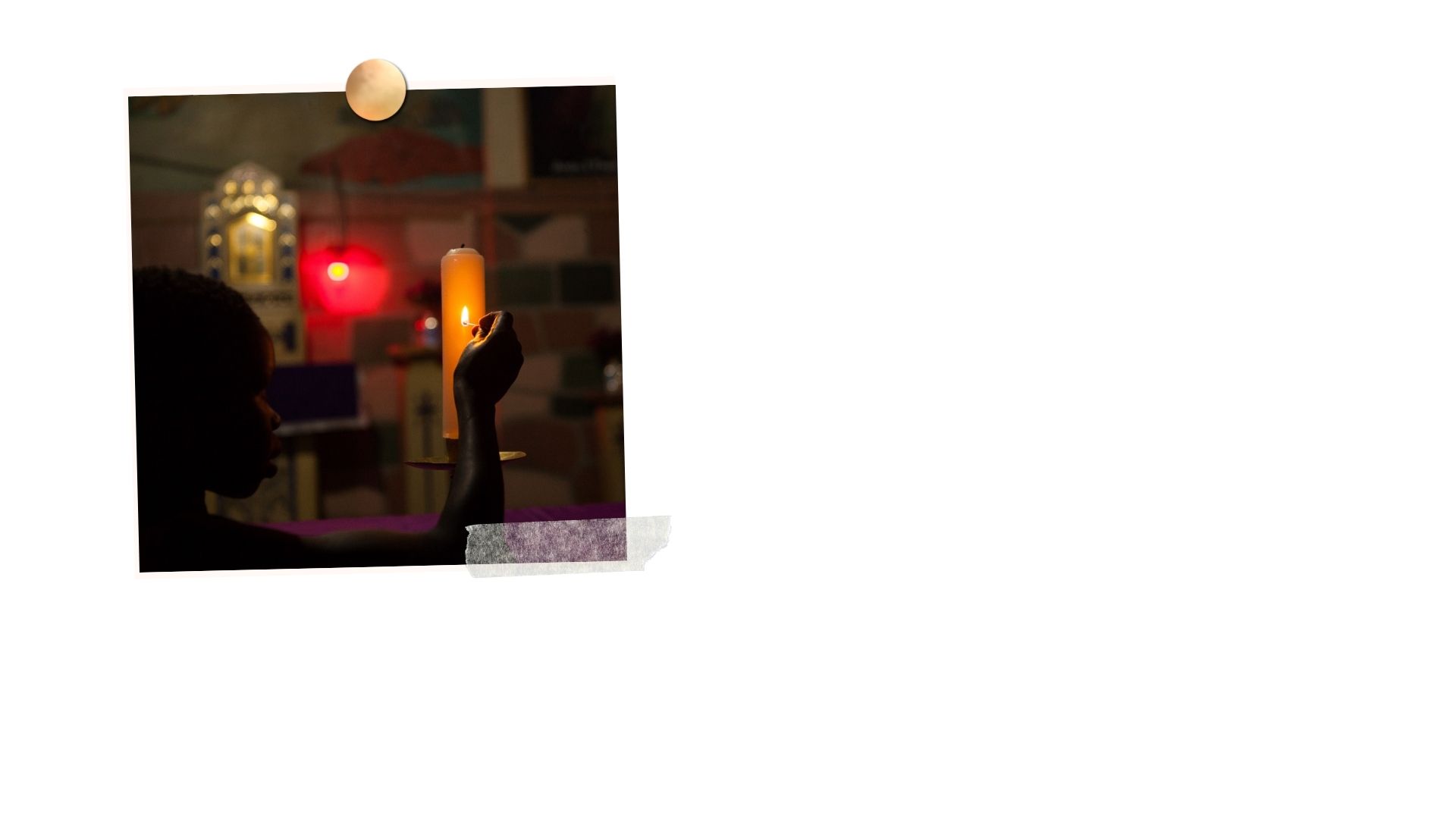 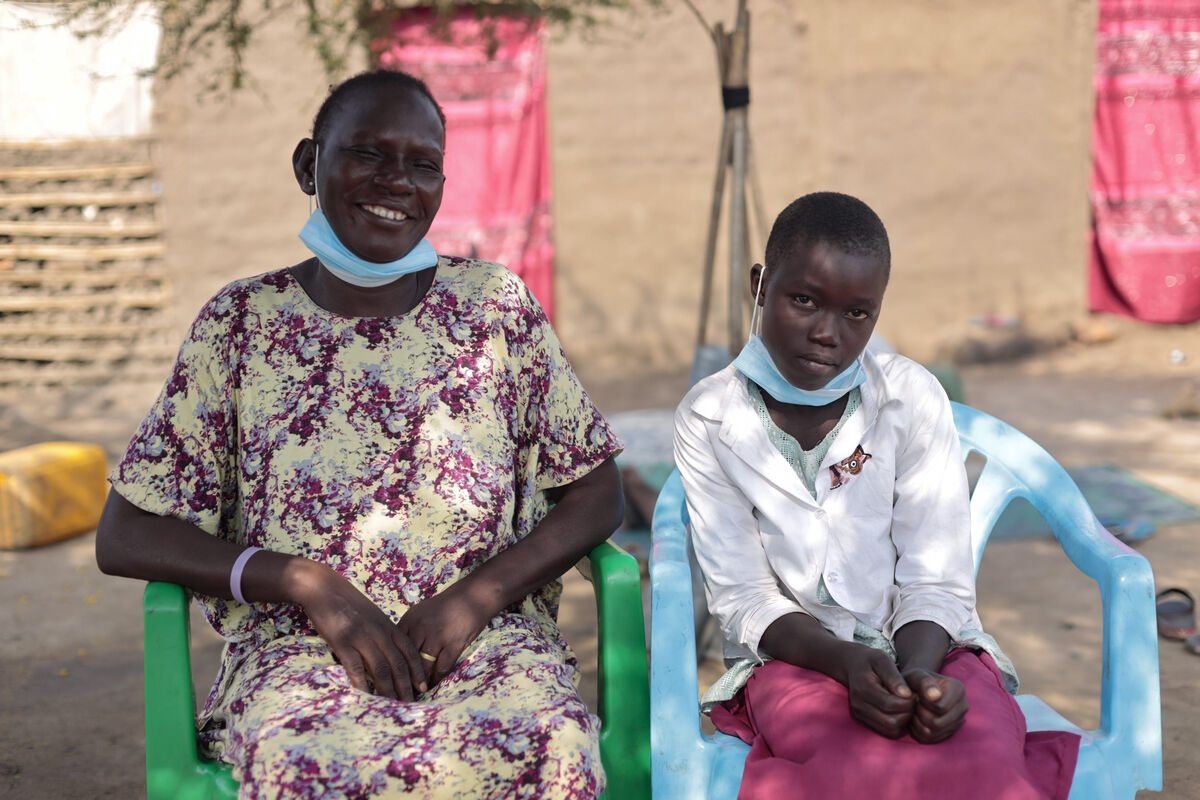 [Speaker Notes: Photo credit: Achuoth Deng]
What does it mean to live sustainably?
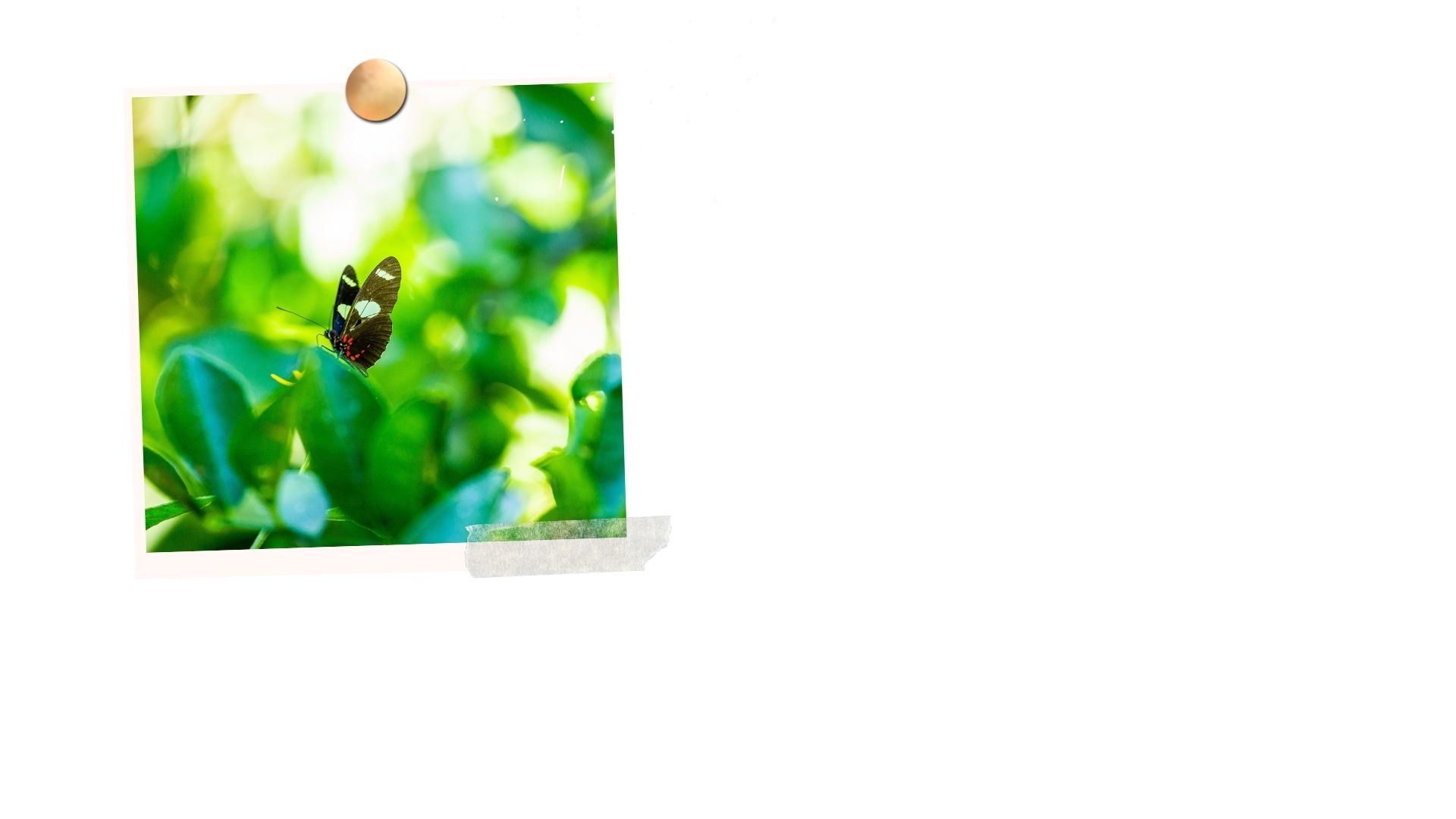 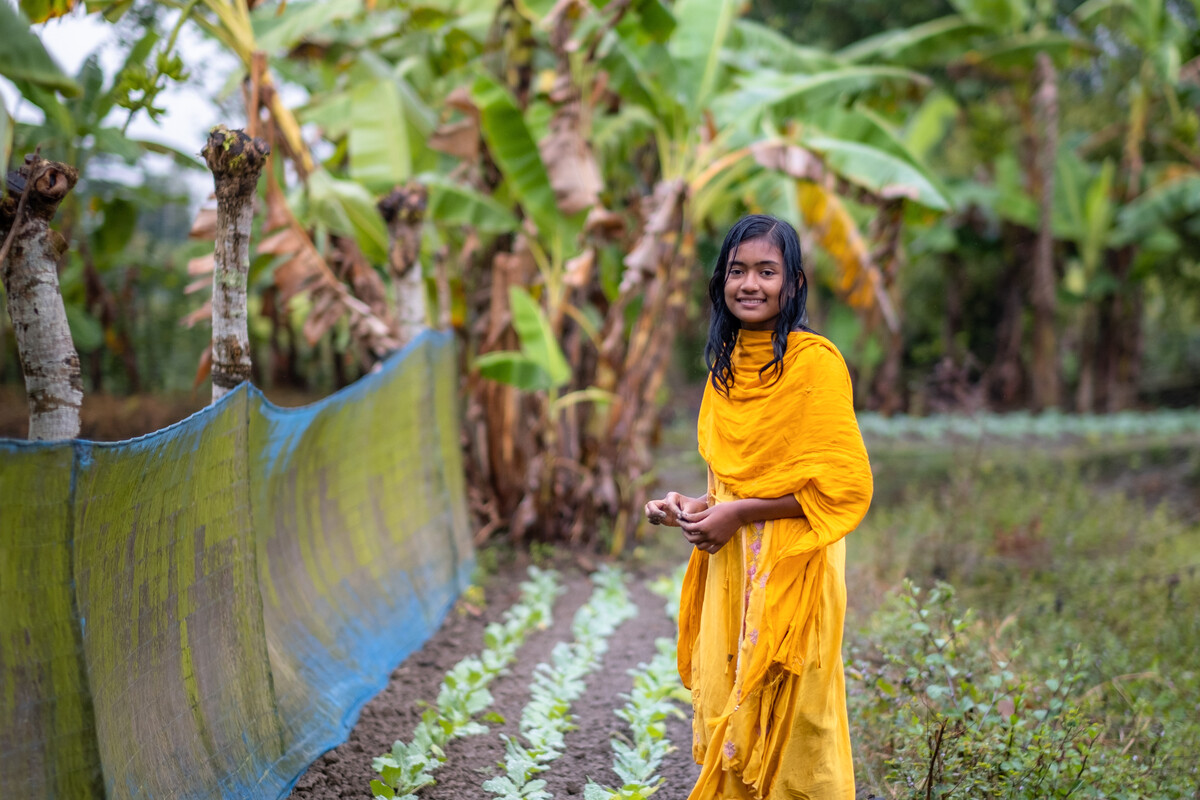 [Speaker Notes: Photo credit: Amit Rudro]
What does it mean to live in solidarity?
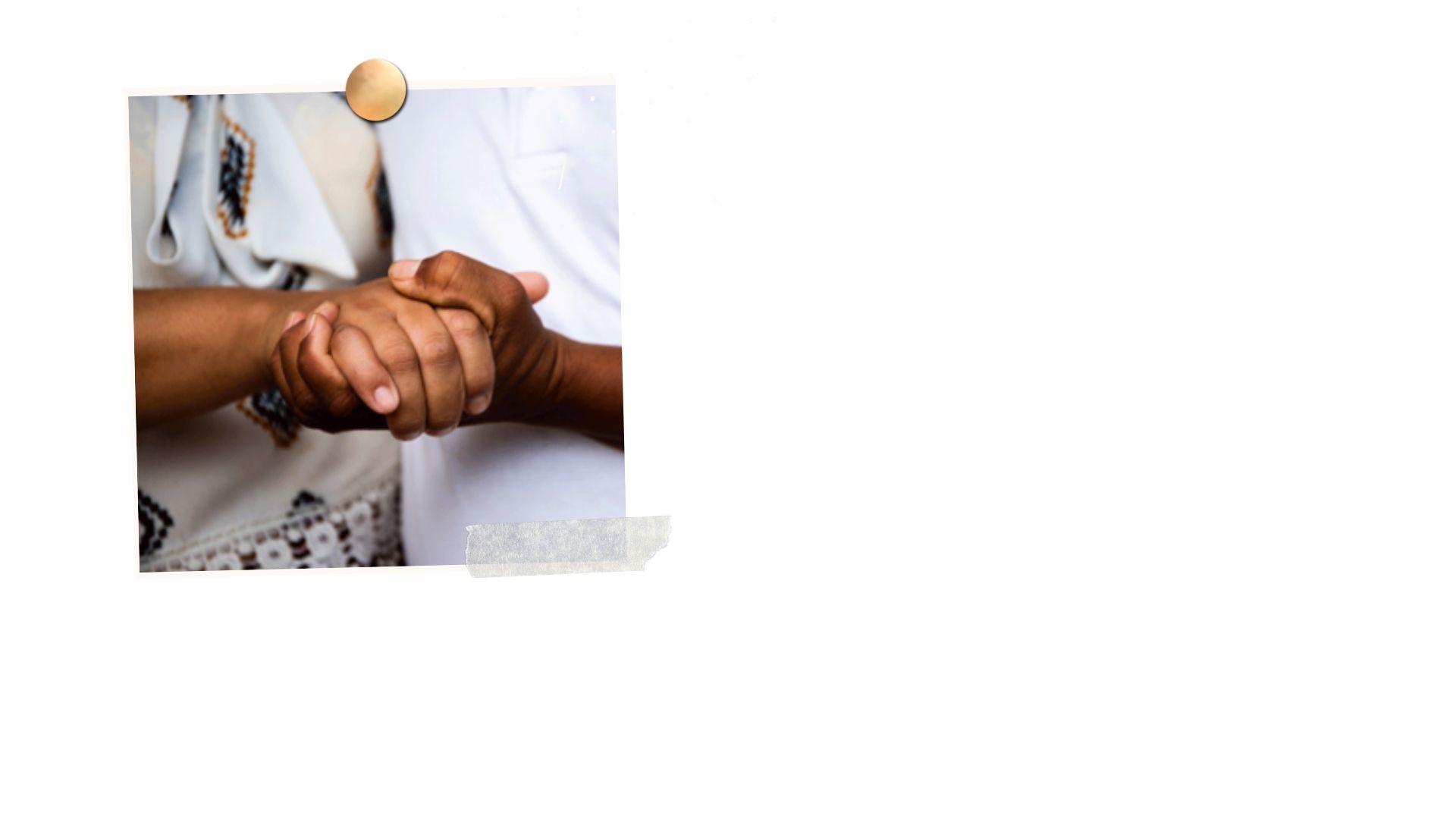 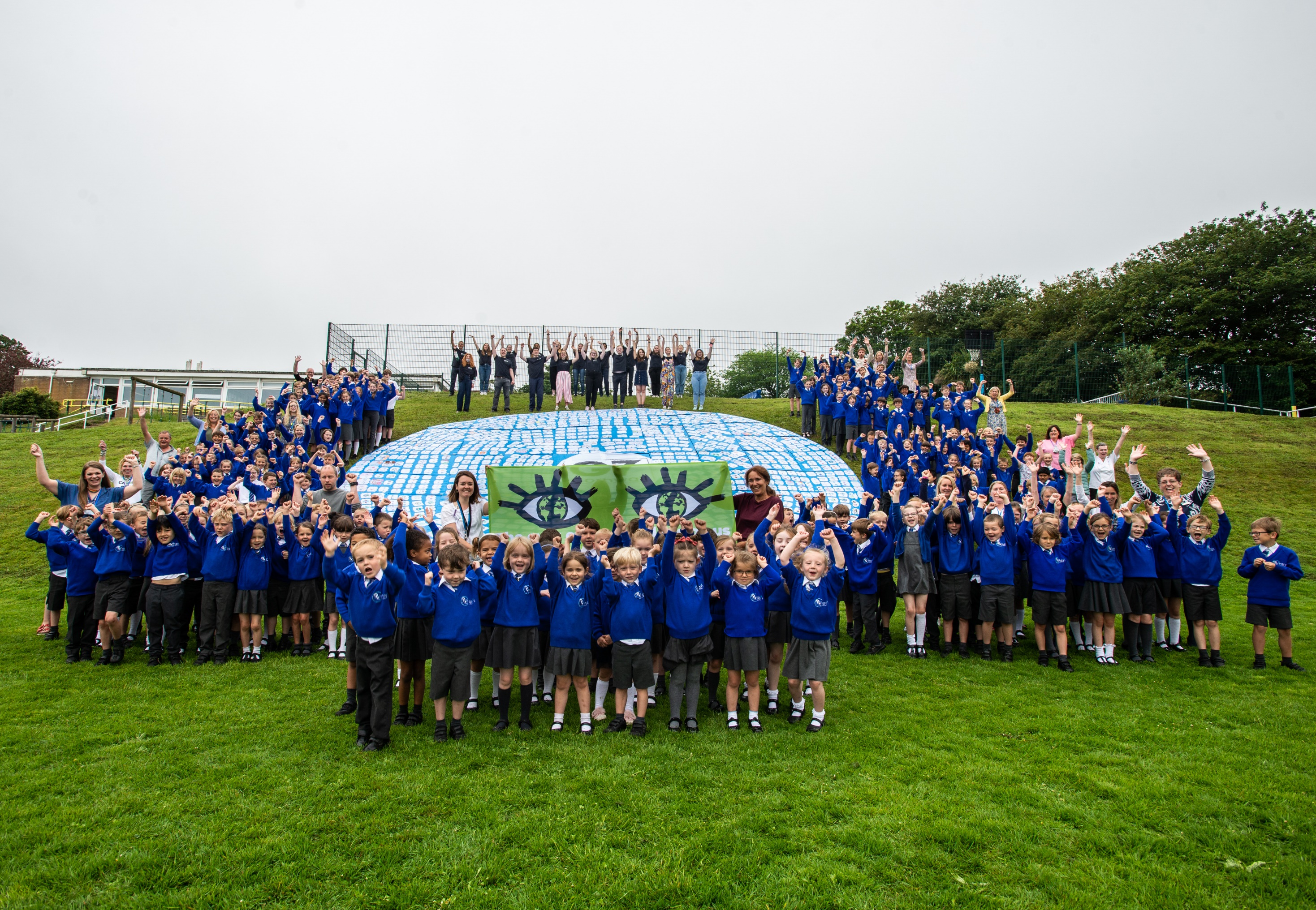 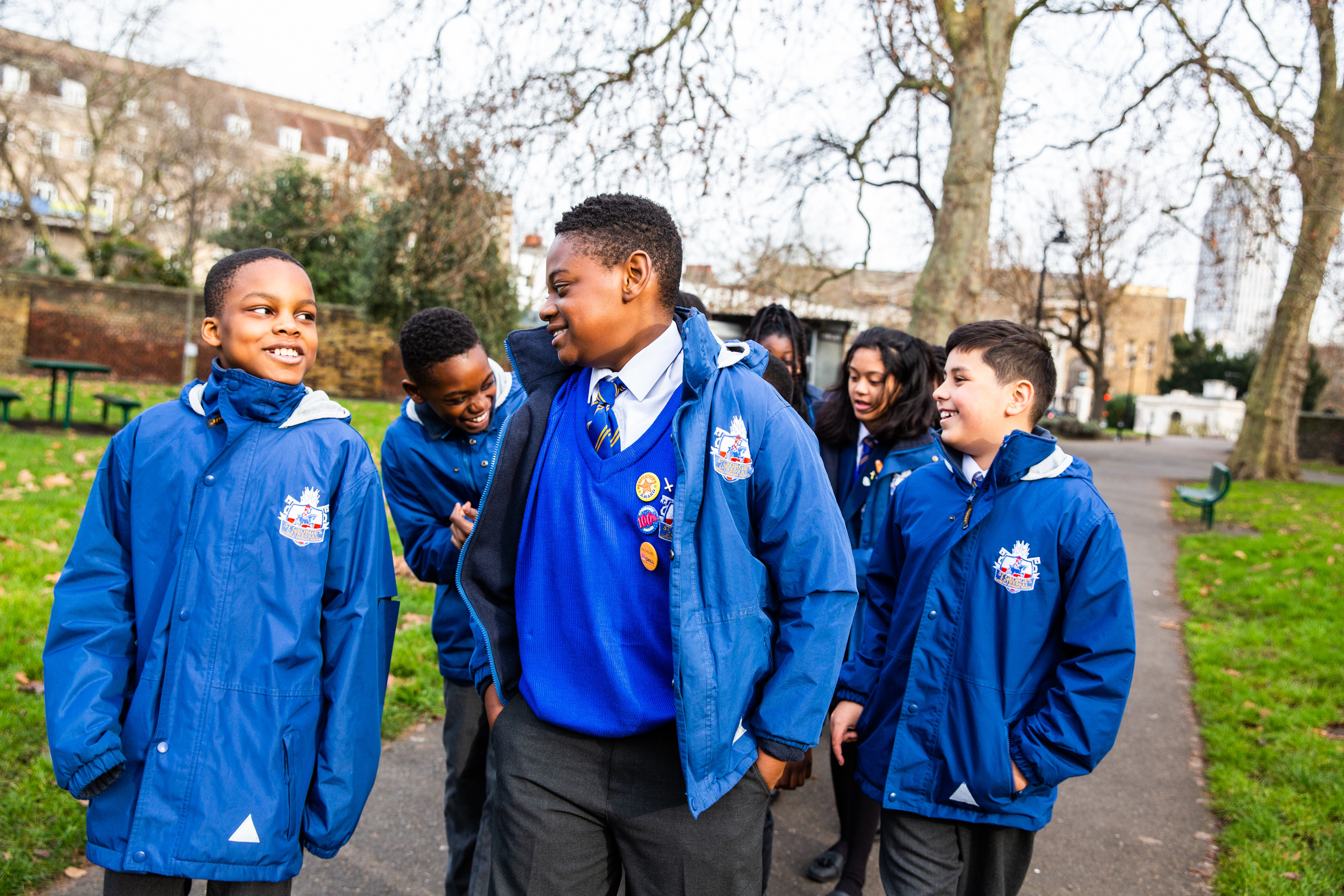 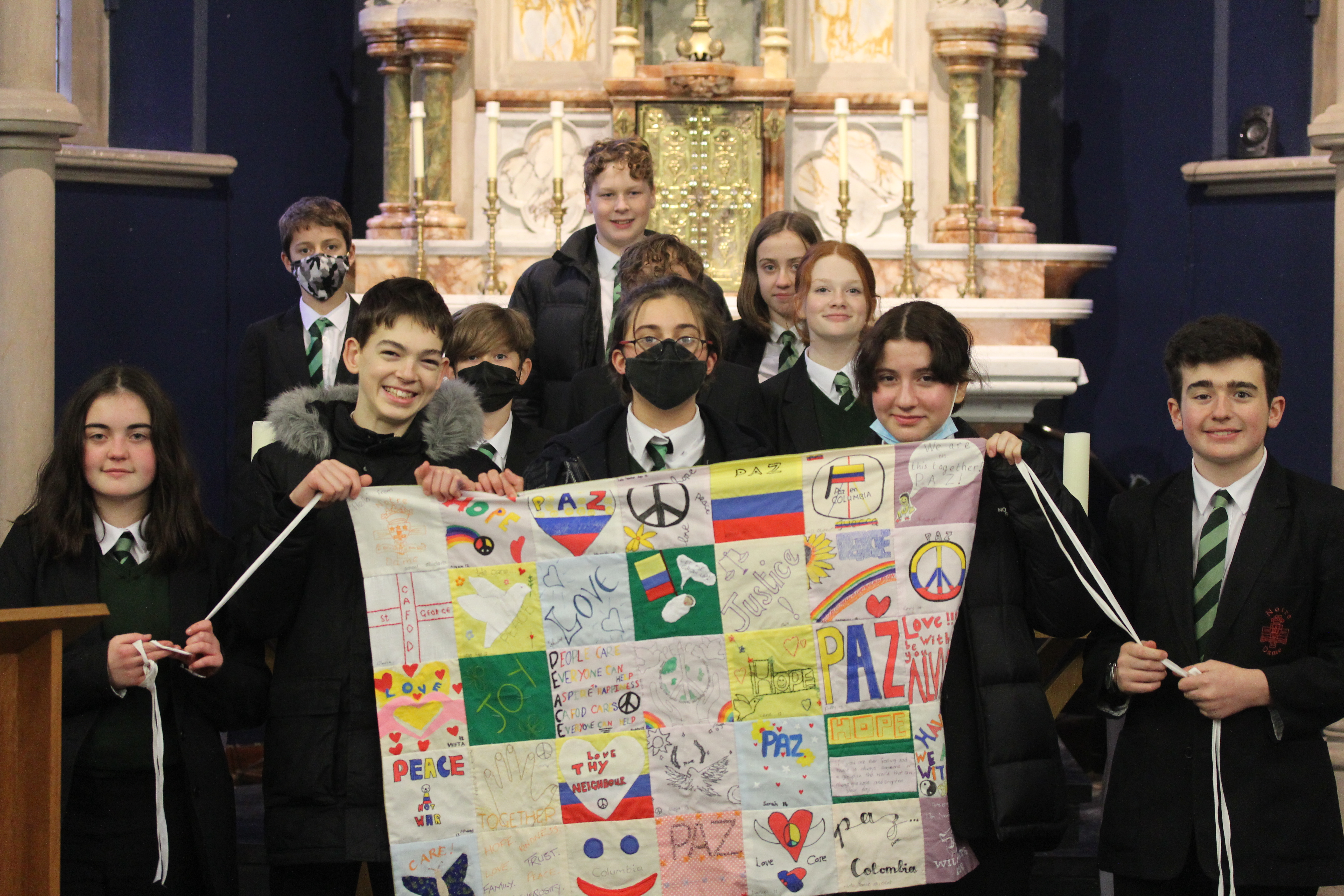 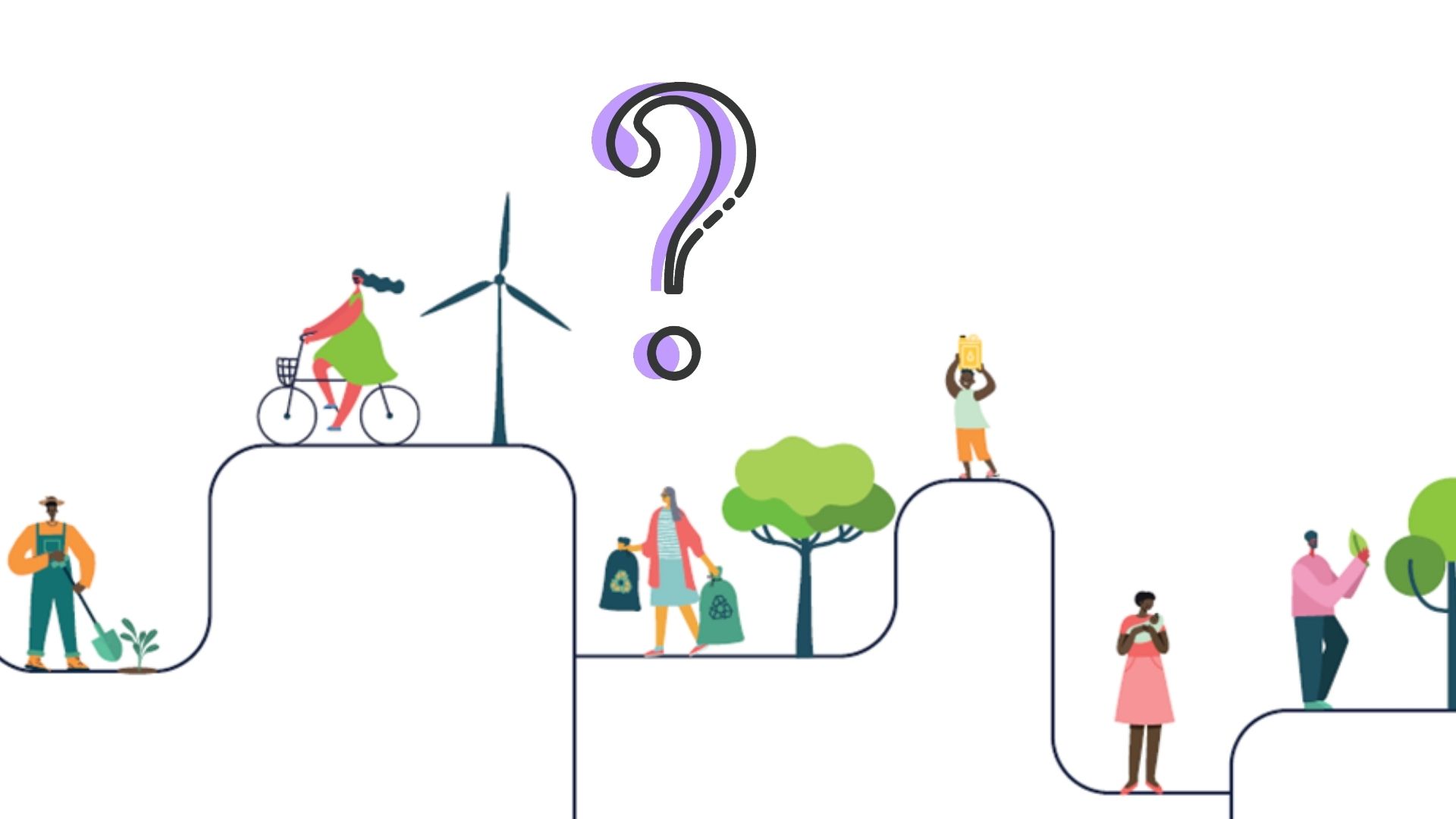 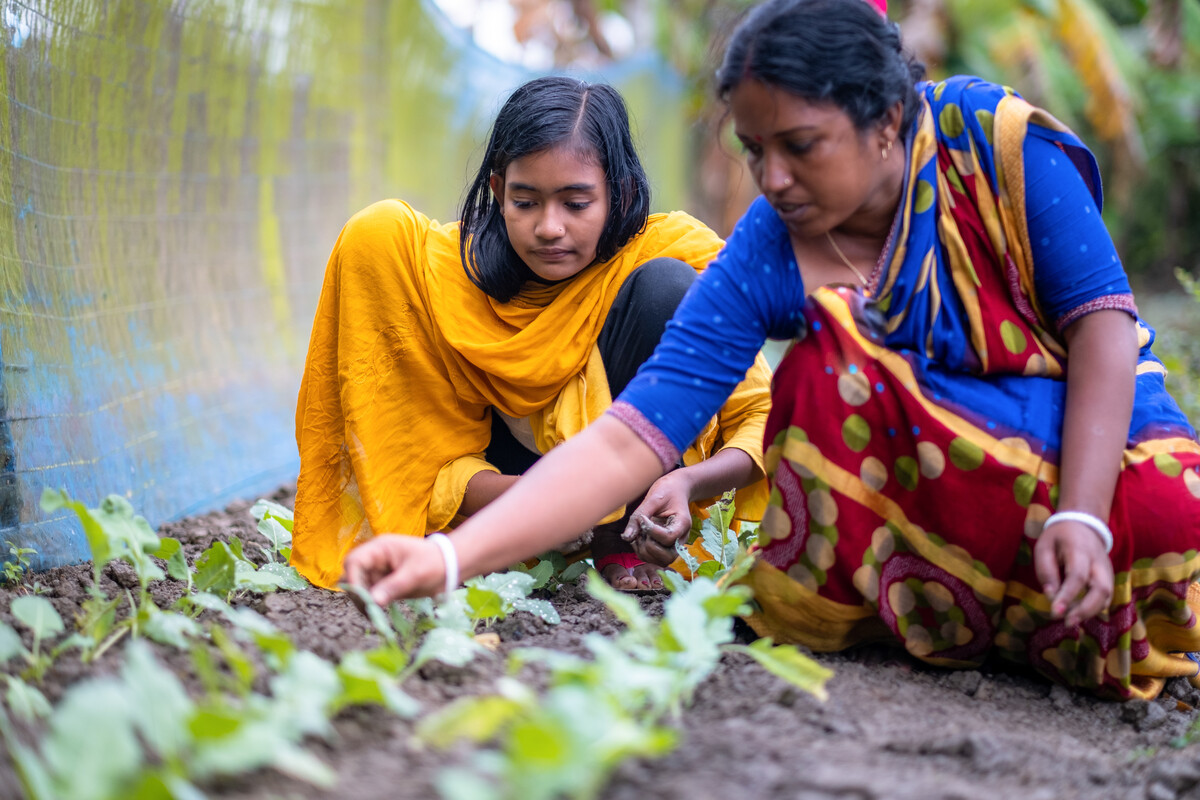 Loving God, you created the world for us all to share,
[Speaker Notes: Dristy and Rupali in Bangladesh.
Photo credit: Amit Rudro]
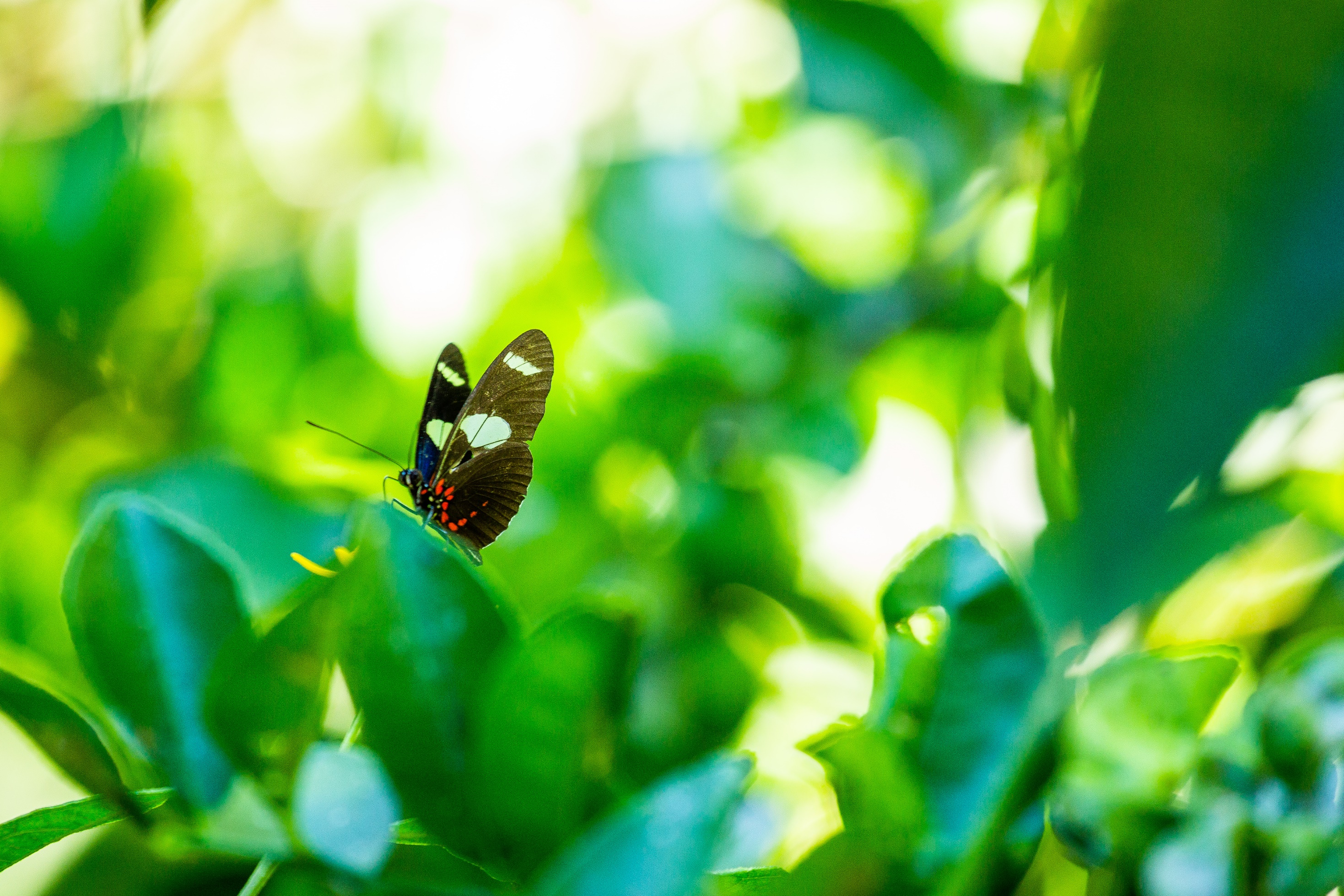 A world of beauty and plenty.
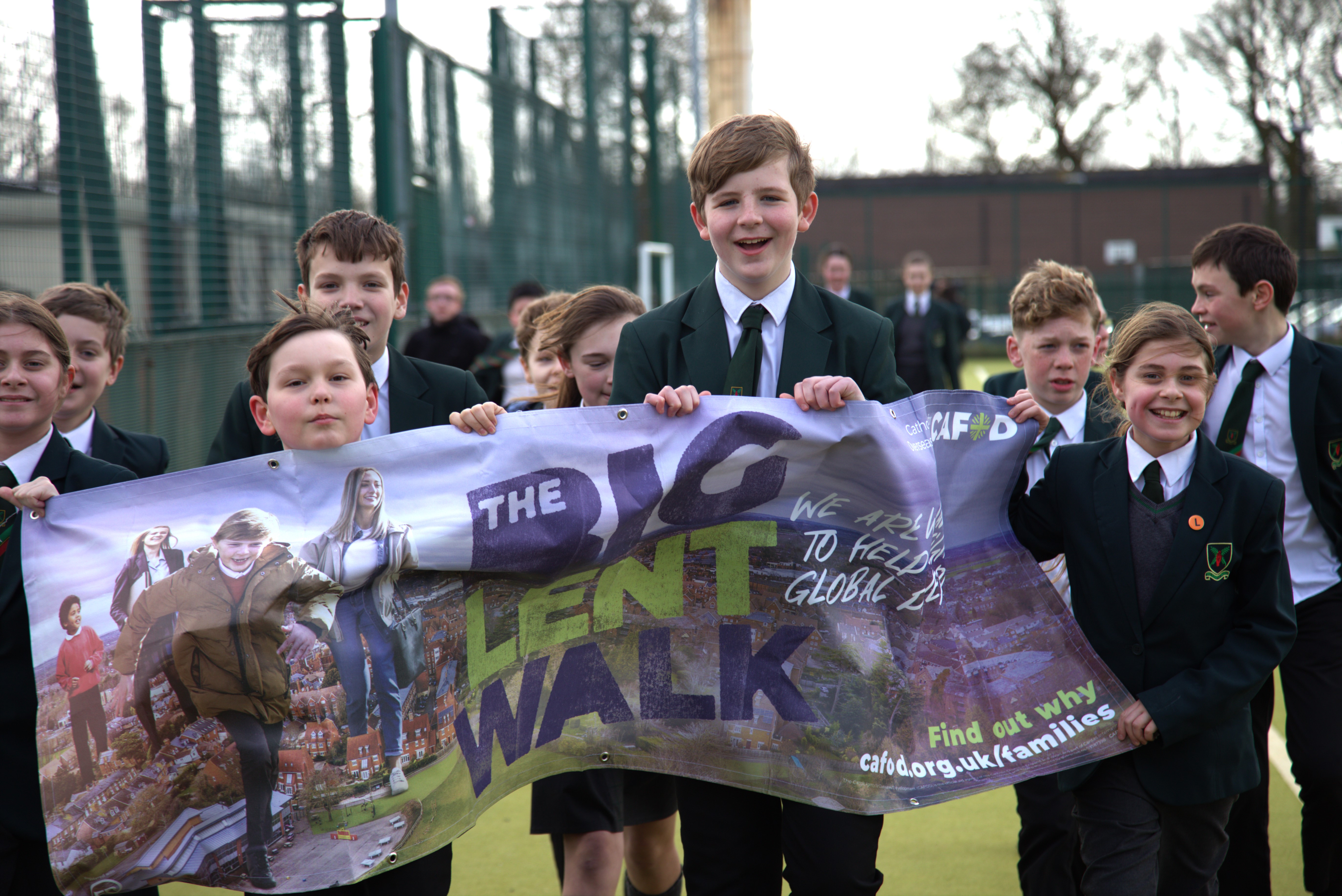 Create in us a desire to live simply, so we can see your generosity.
[Speaker Notes: Pupils at St Edmund Arrowsmith Catholic High School.]
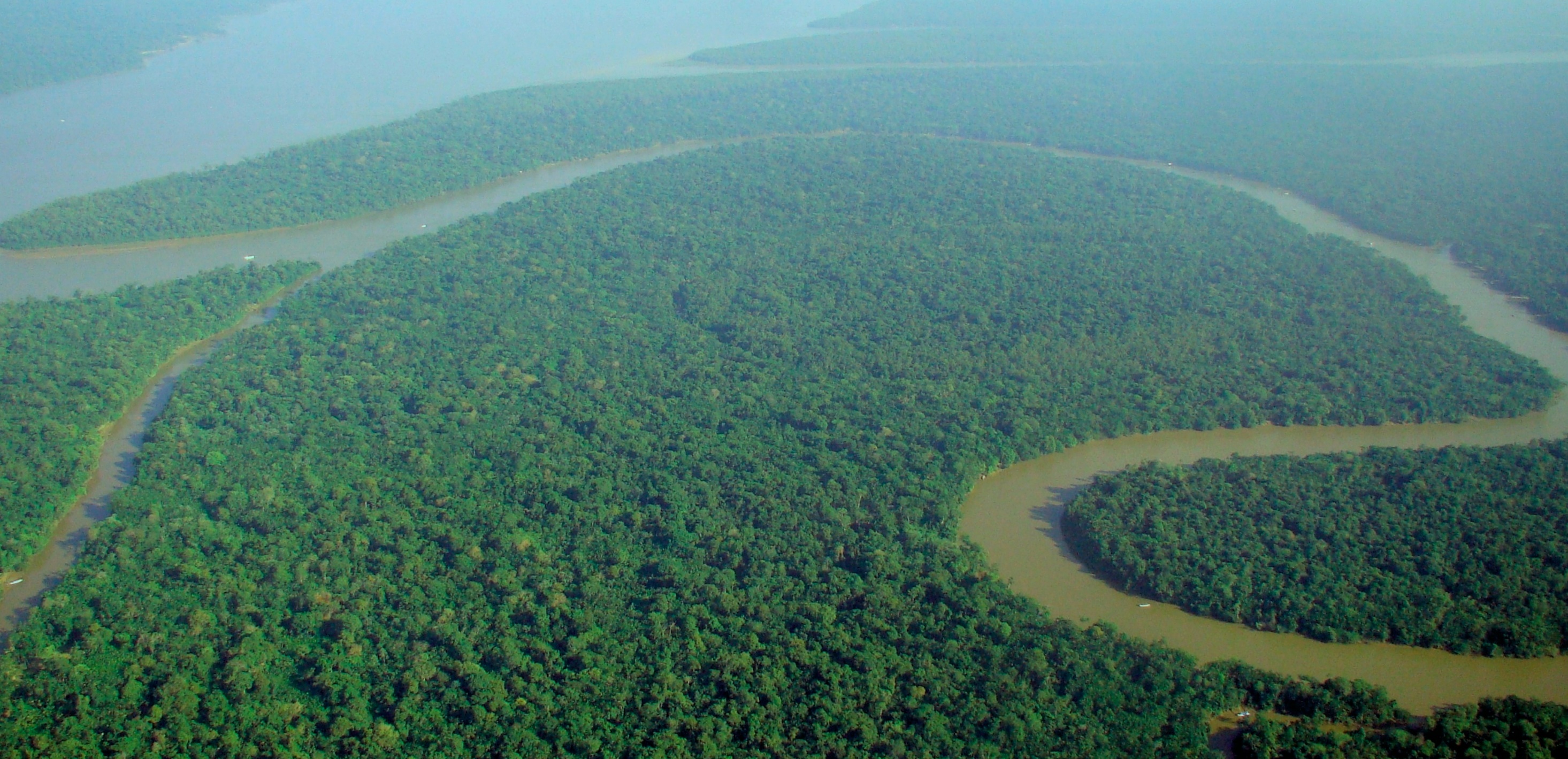 You gave us responsibility for the earth,
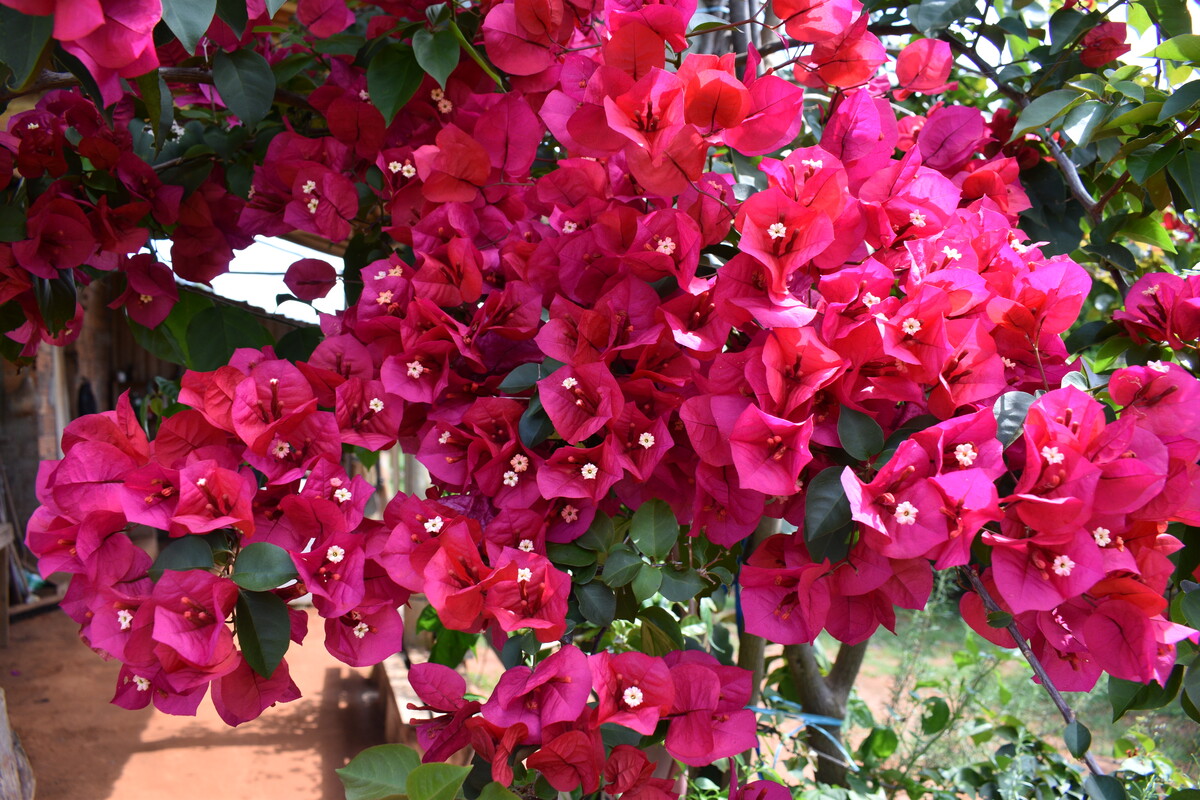 a world of riches and delight.
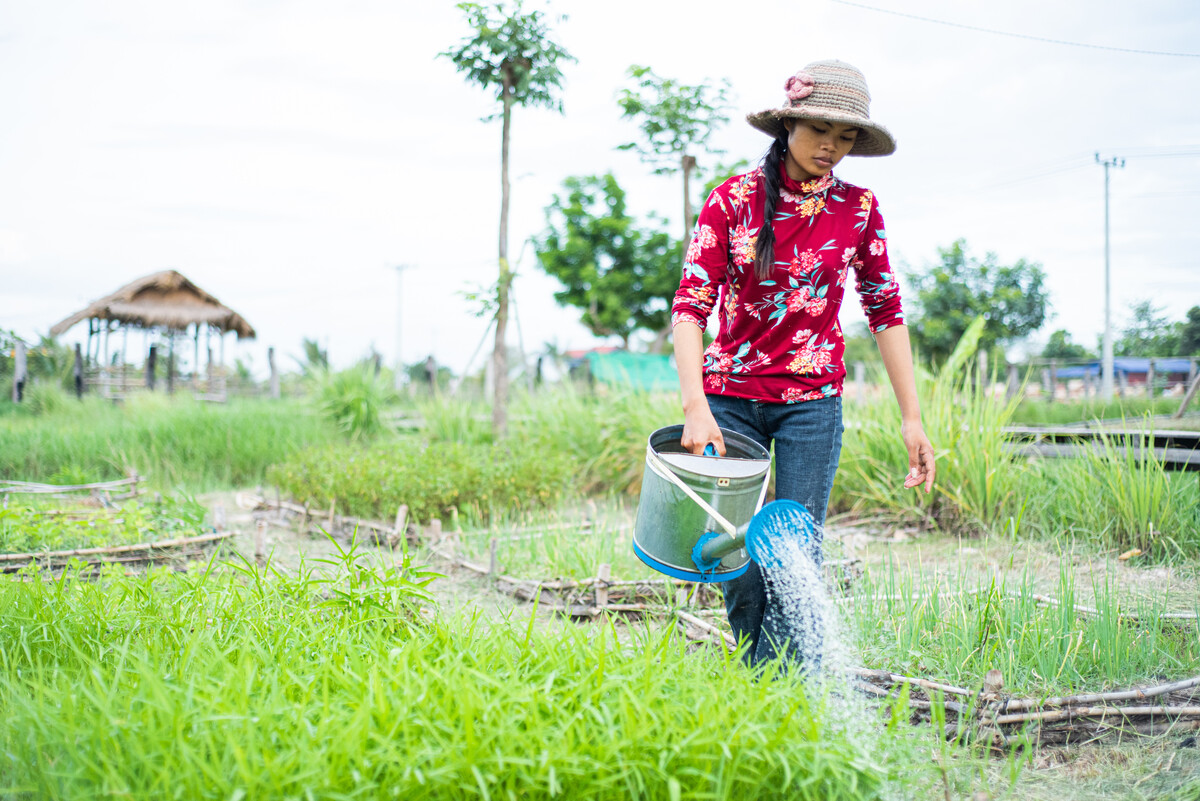 Help us to live sustainably, so that those who follow us may enjoy the fruits of your creation.
[Speaker Notes: Long in Cambodia.
Photo credit: Tom Chheat]
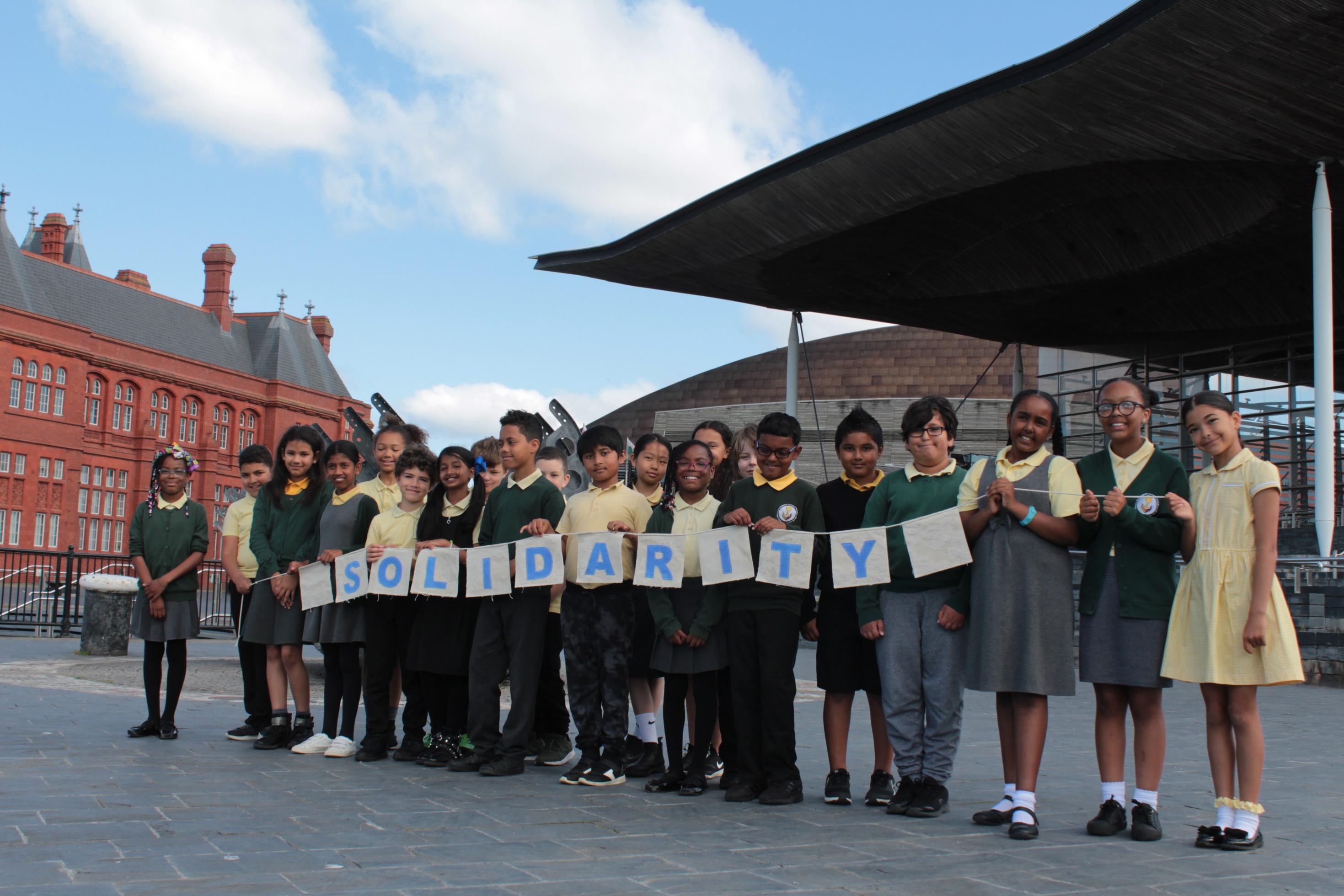 Help us to act in solidarity with all our brothers and sisters
[Speaker Notes: Children at St Cuthbert’s Catholic Primary school.]
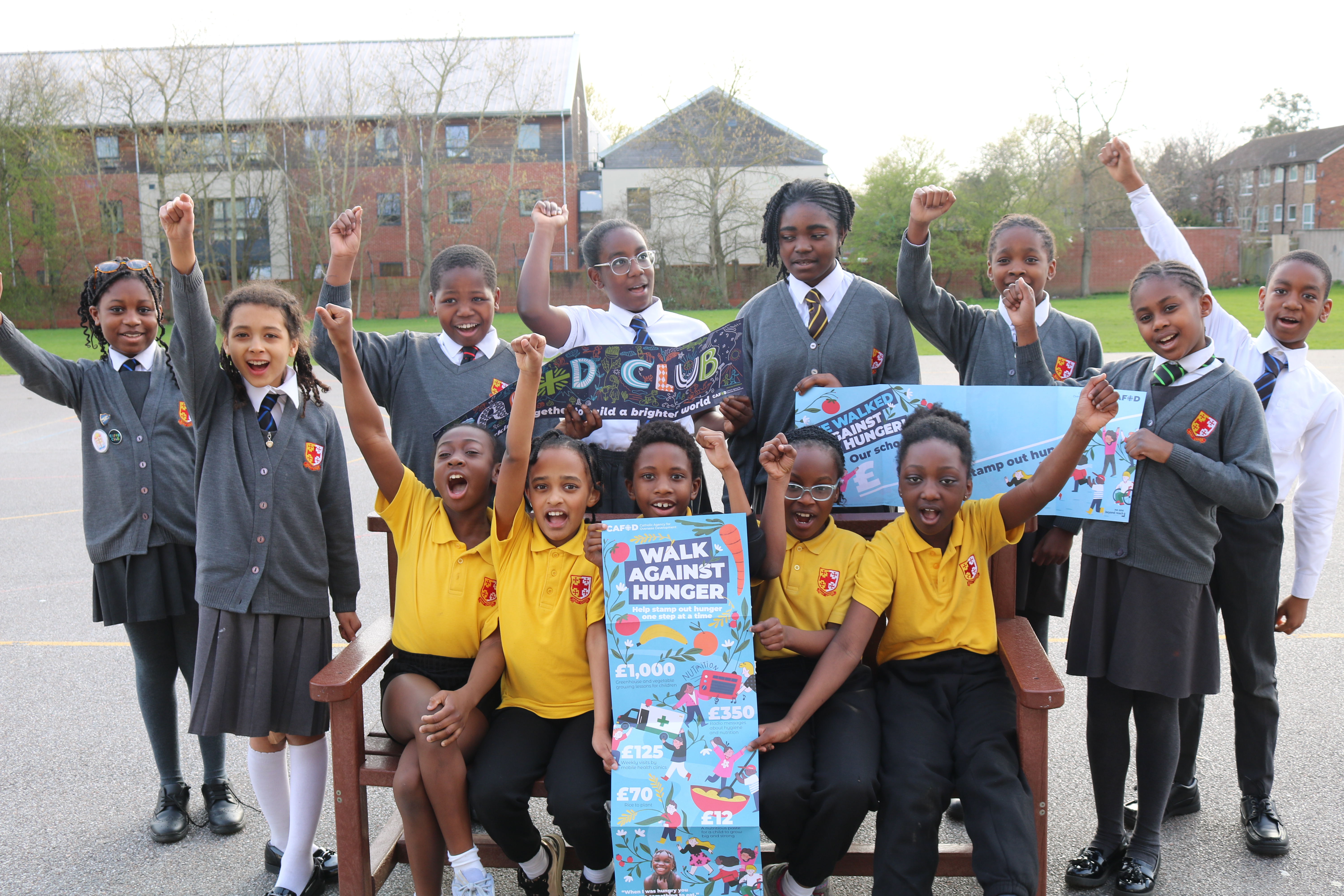 so that we help create a fairer world. 
Amen.
[Speaker Notes: Children at St Chad’s Catholic Primary School.]
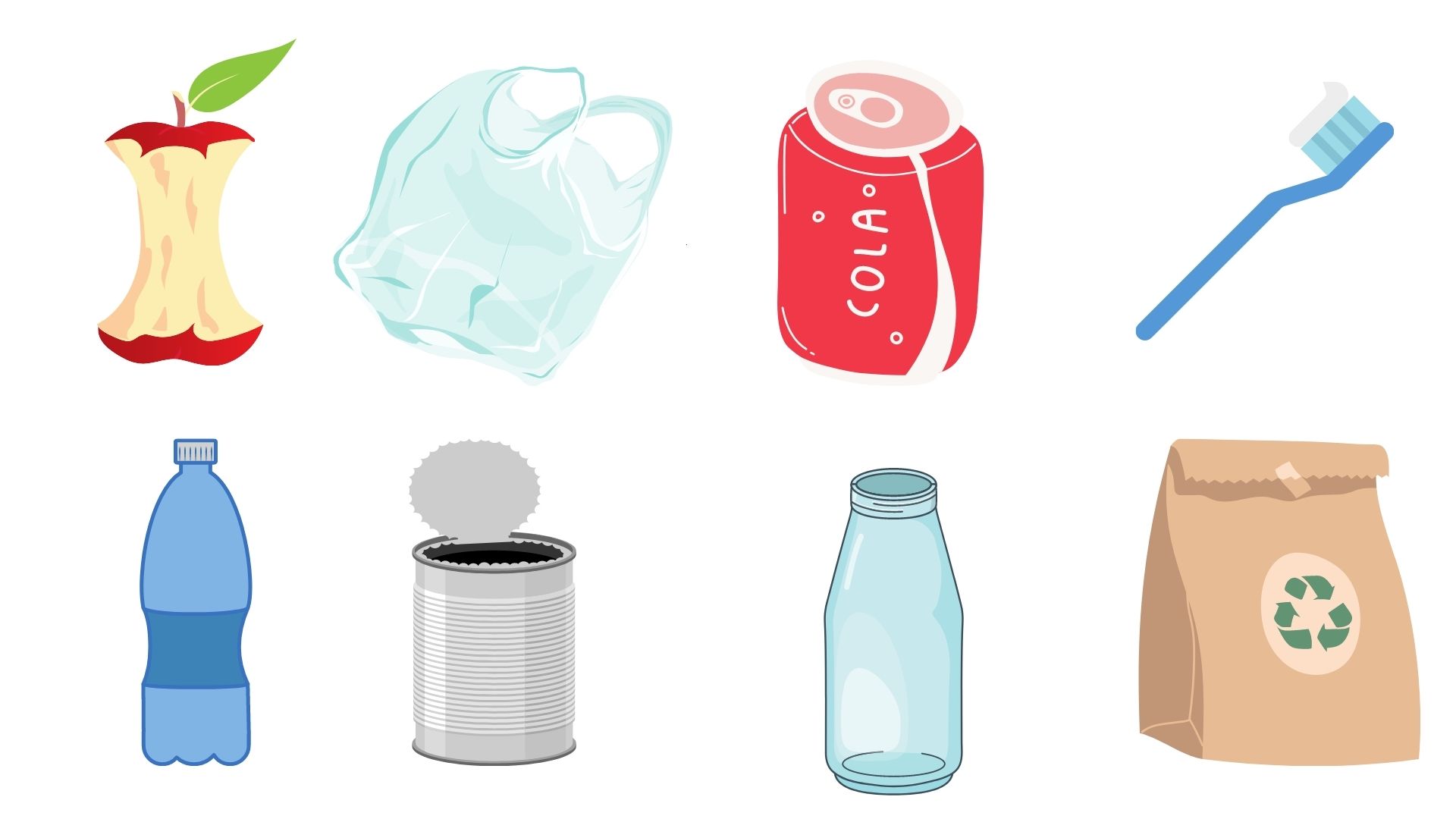 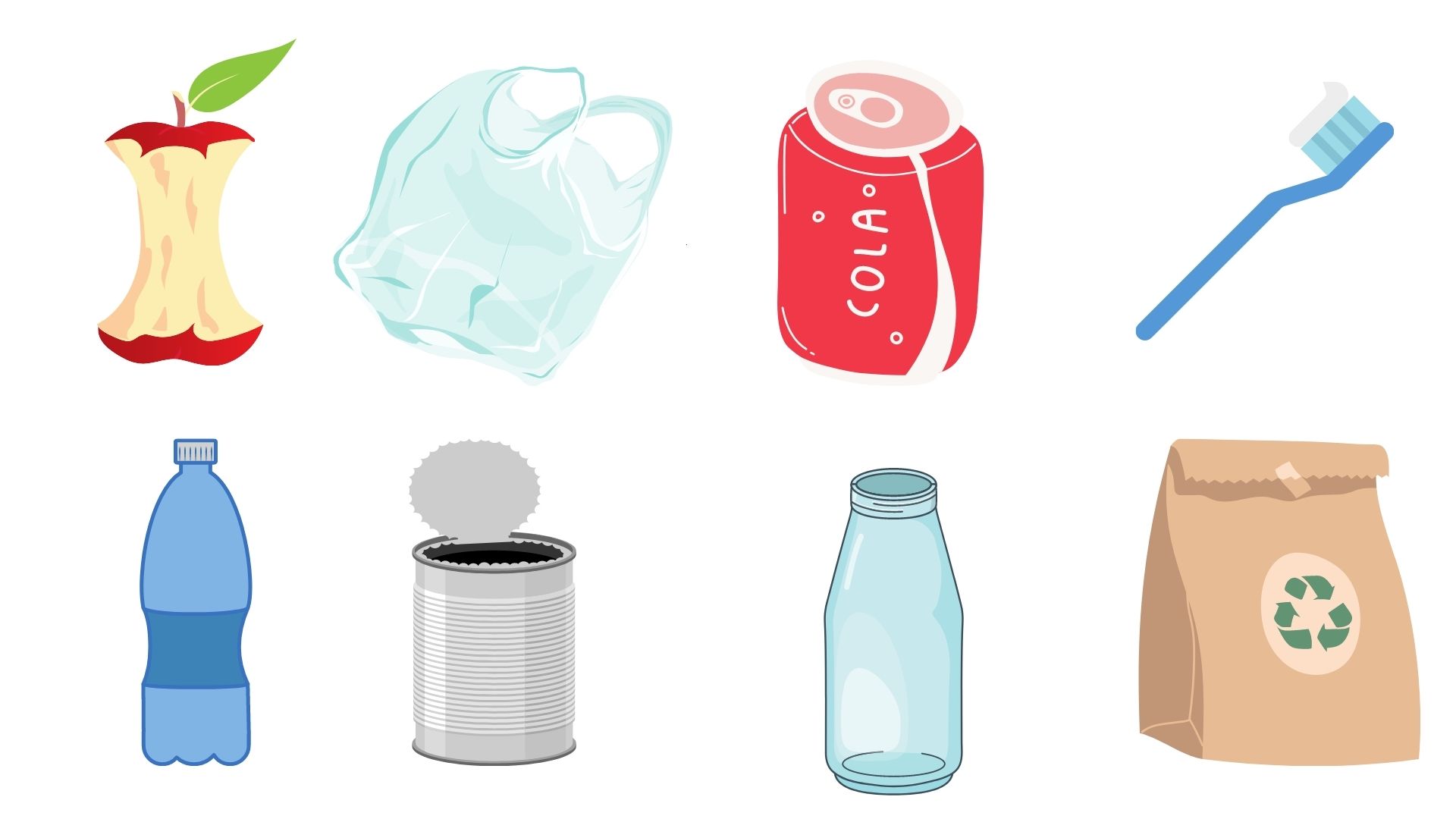 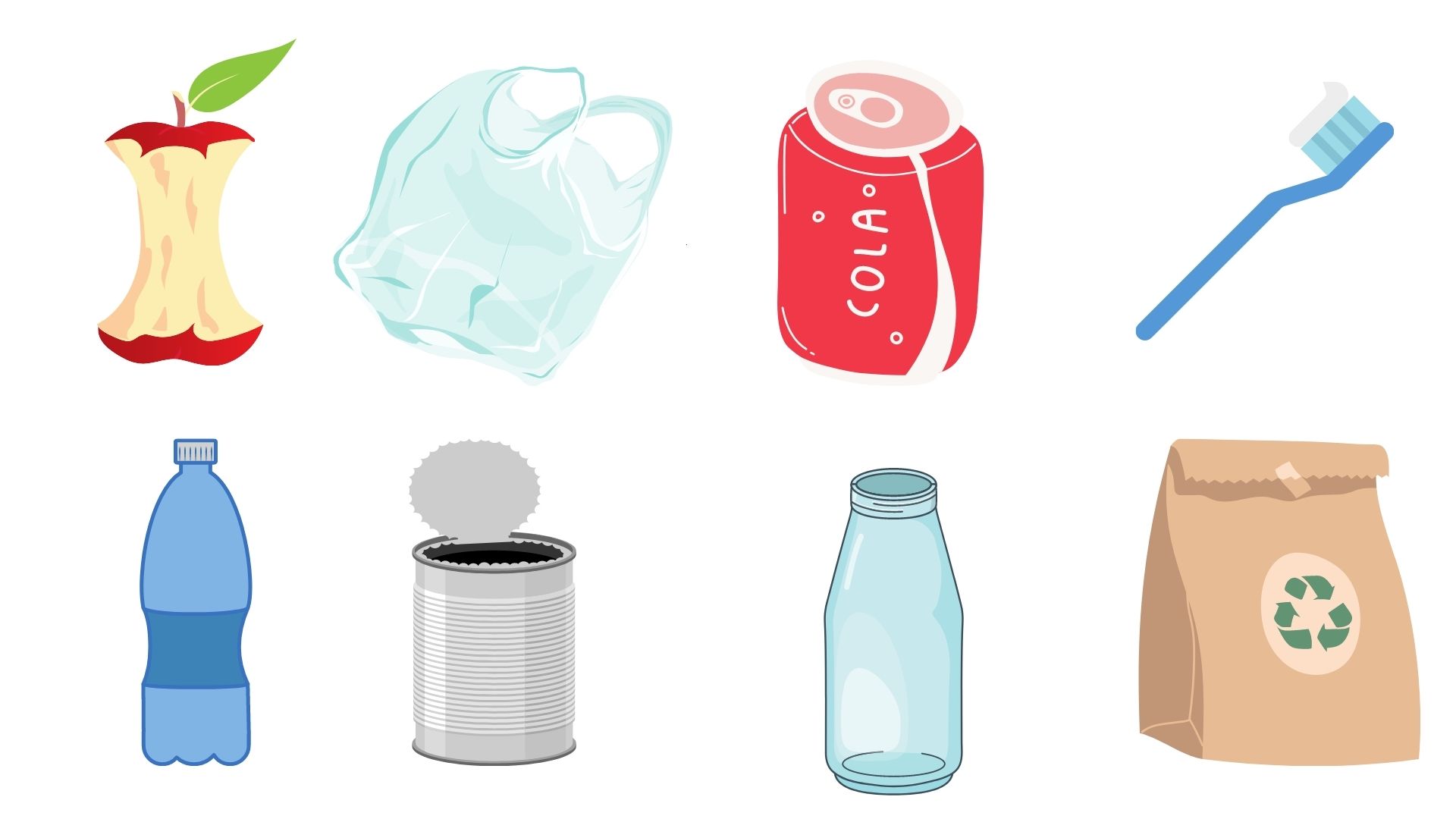 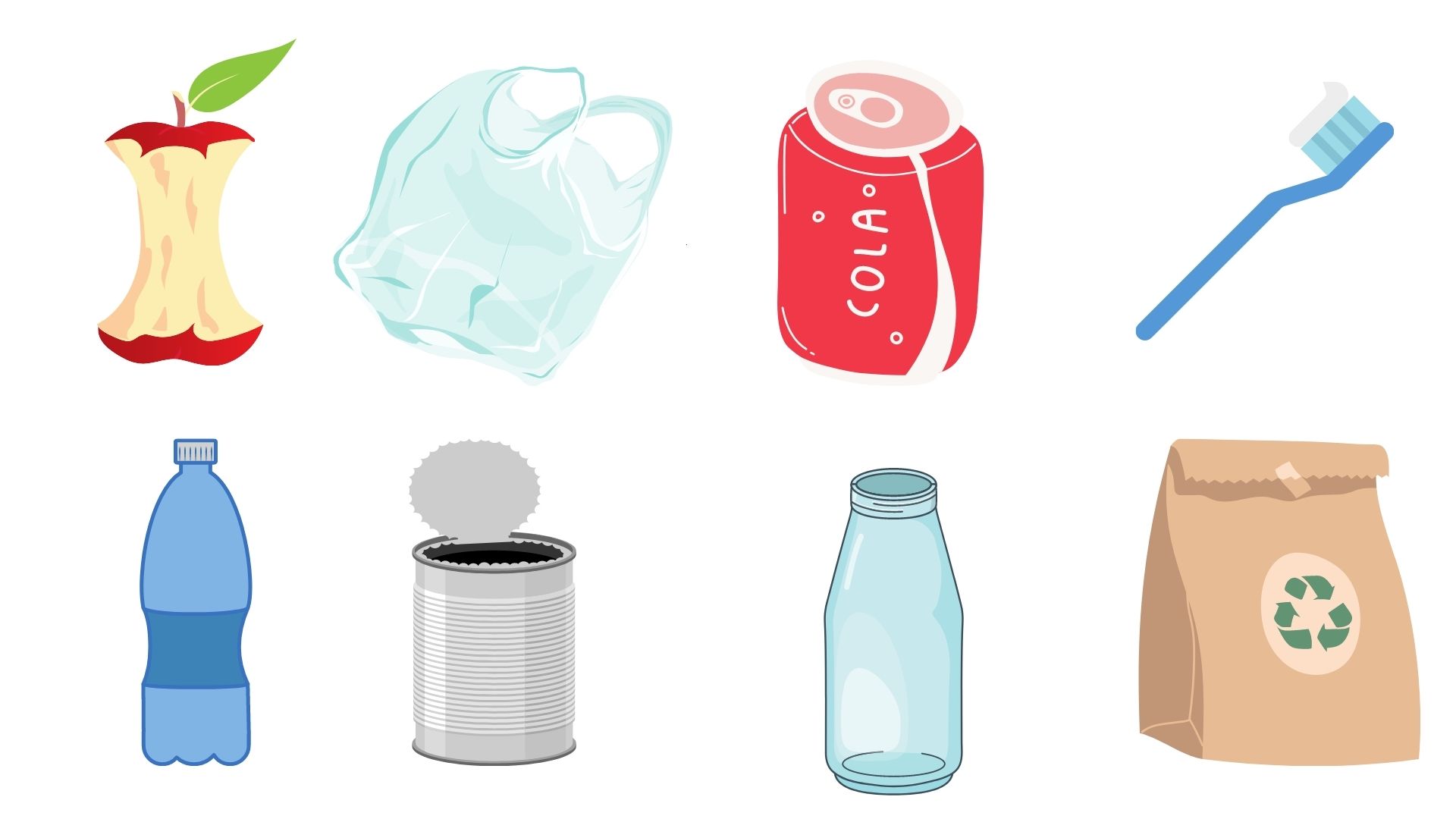 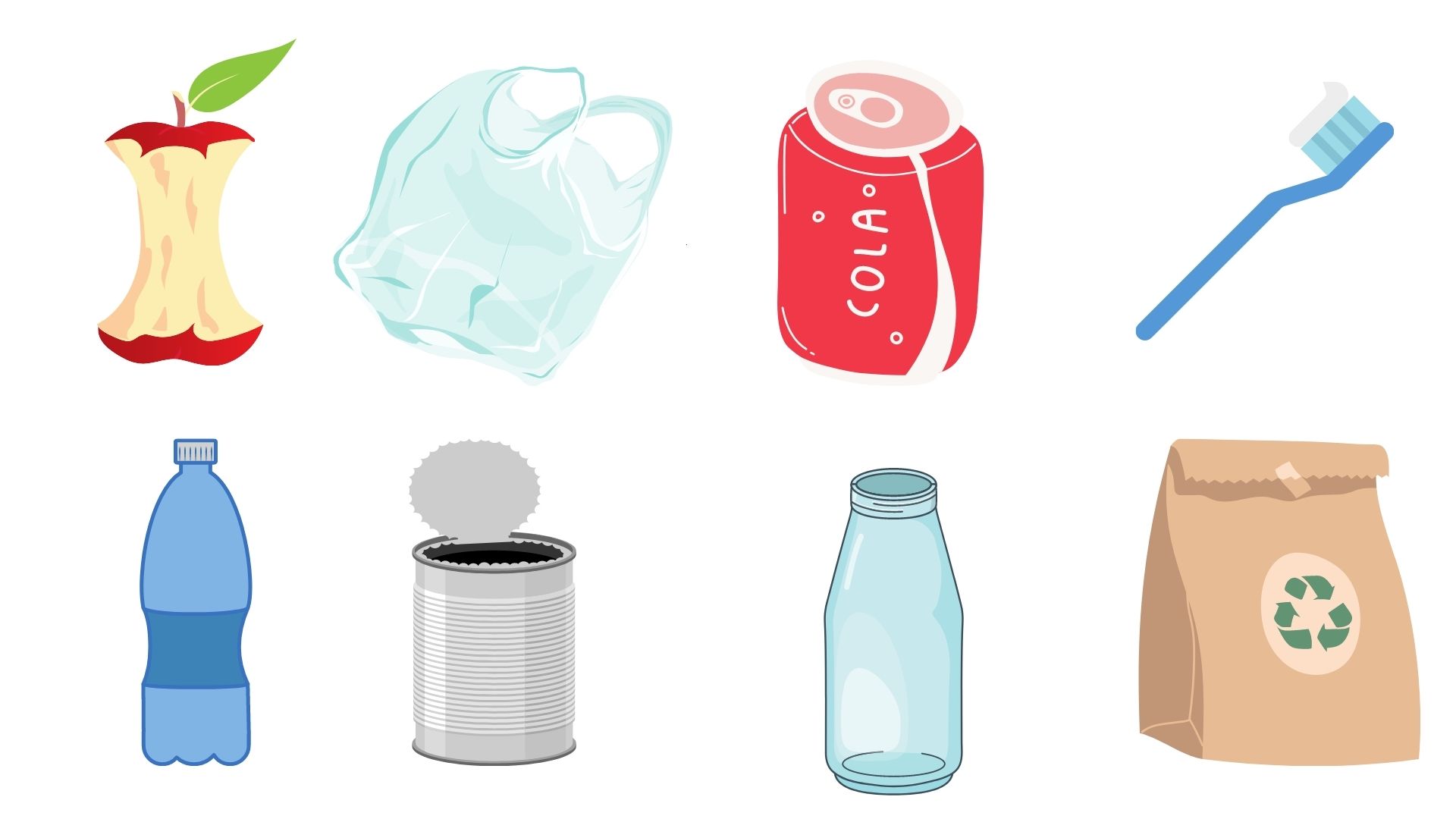 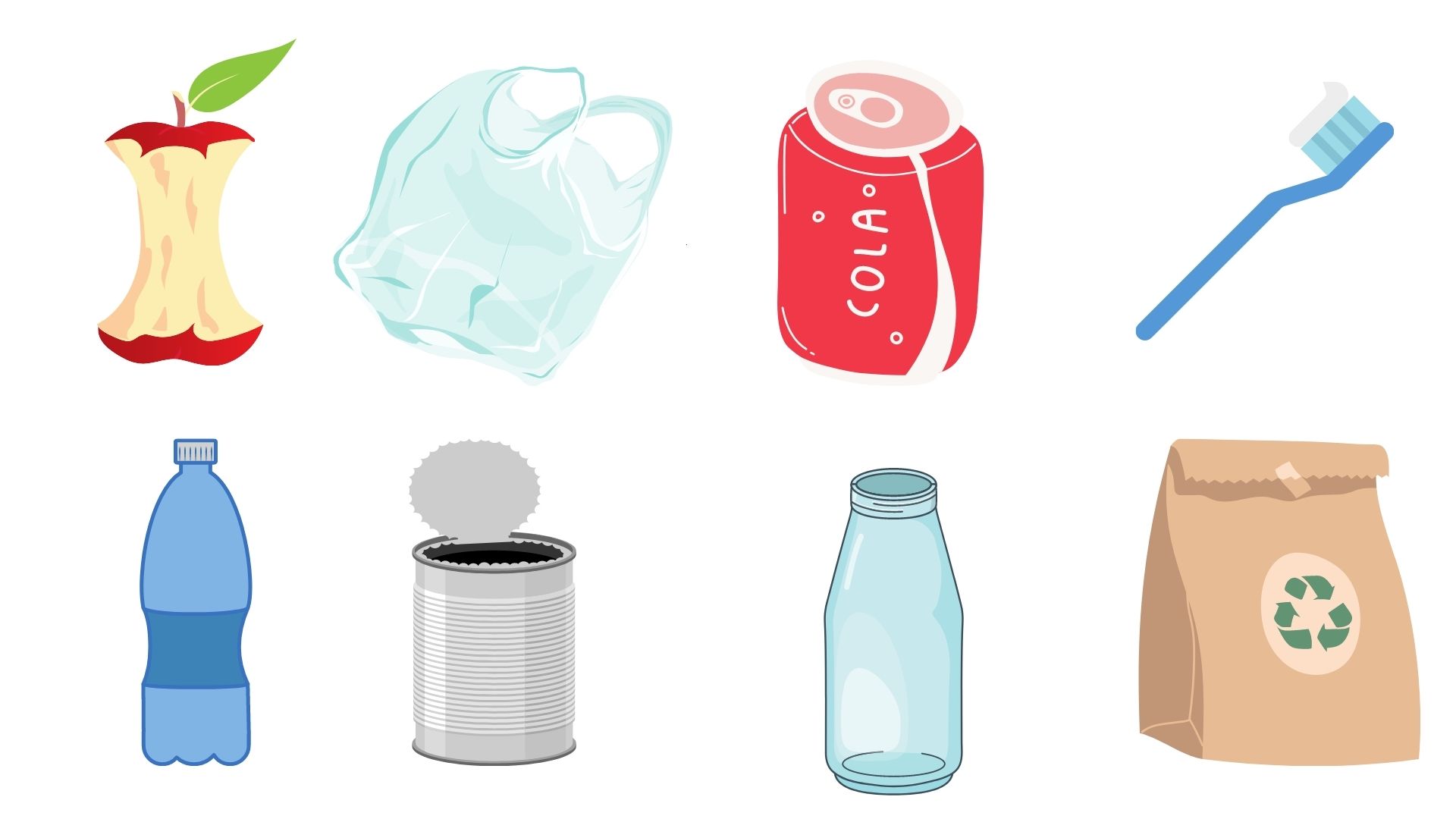 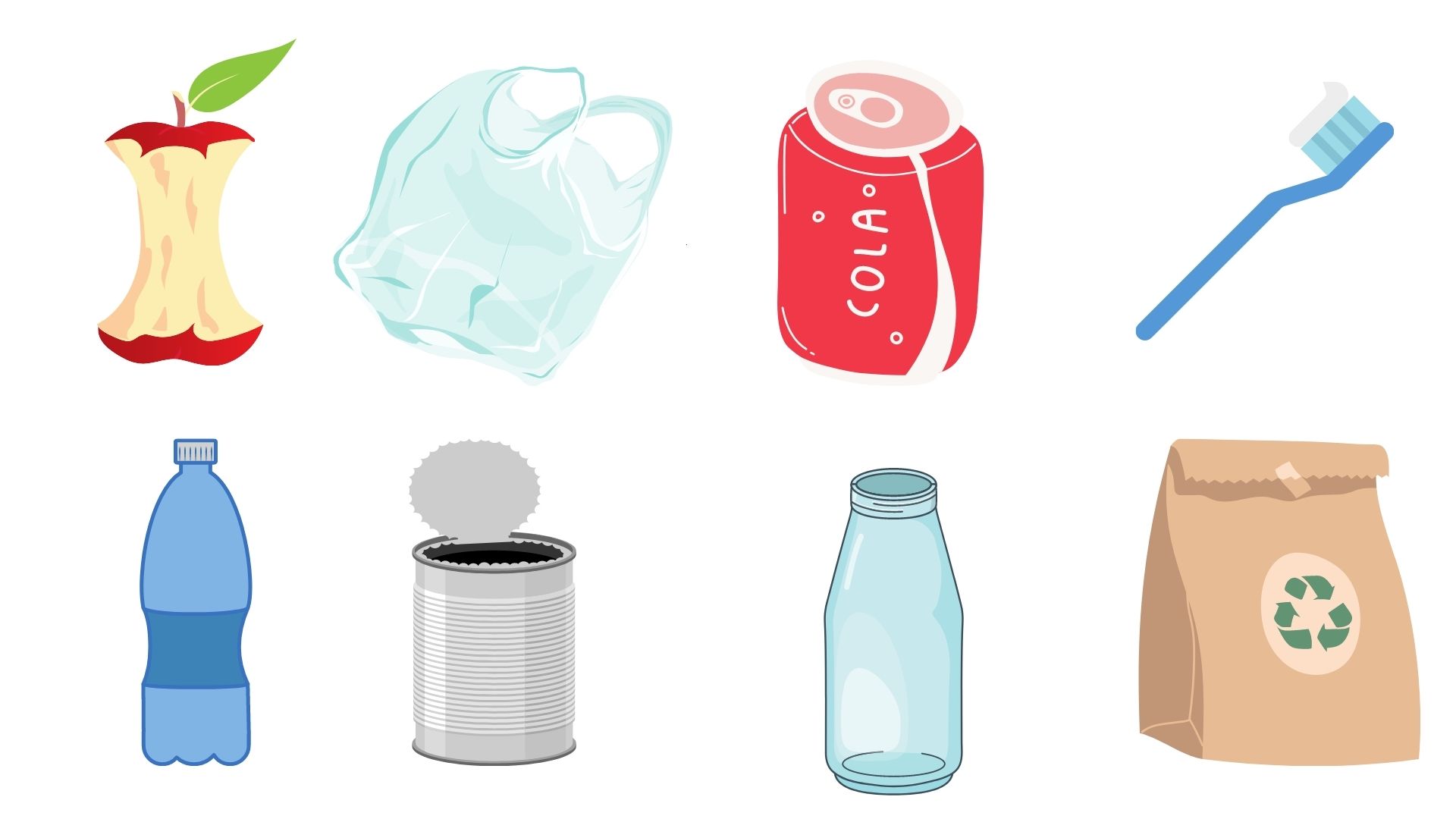 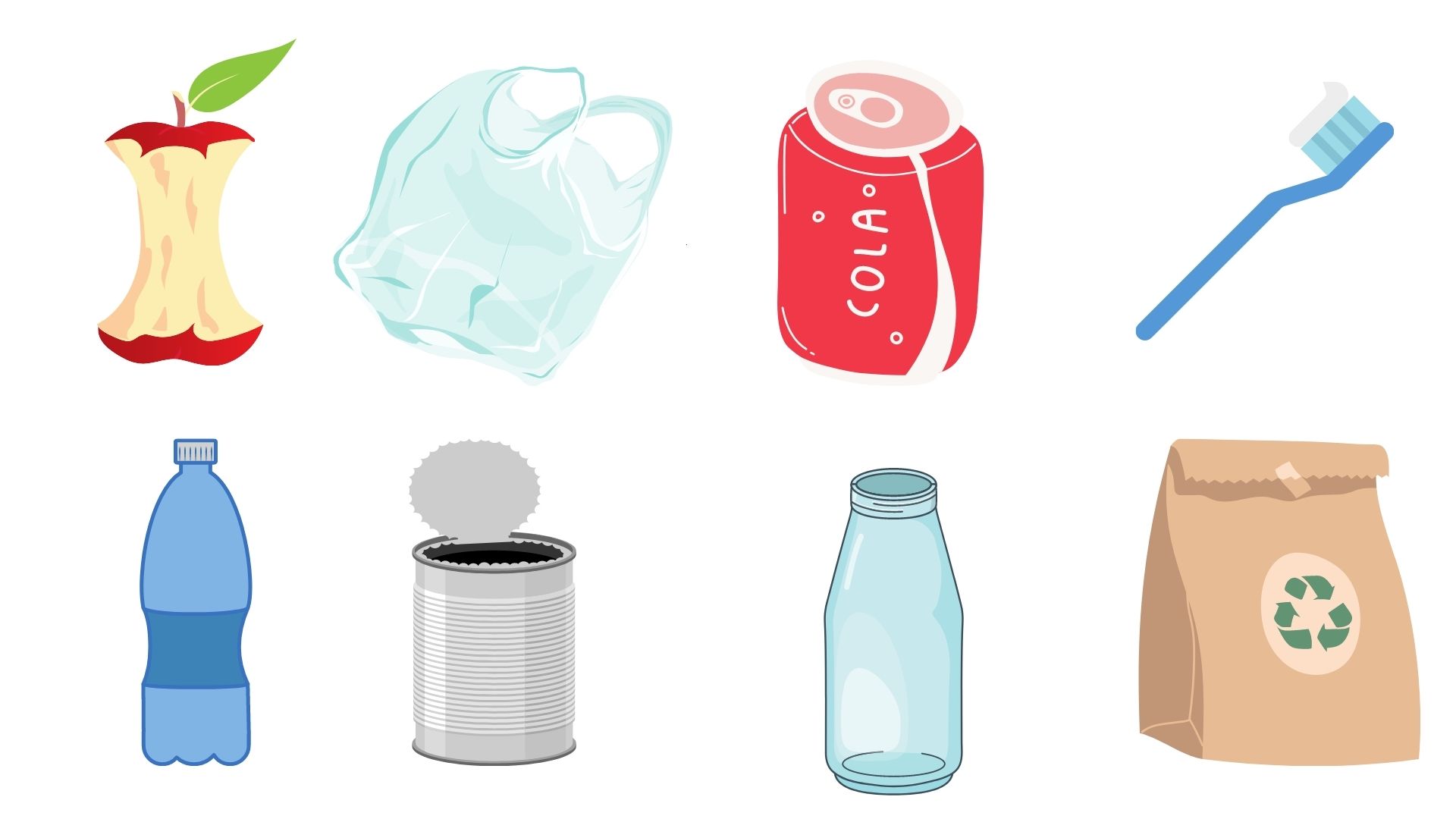 1 month
2 months
10-20 years
50 years
200 years
450 years
500 years
Unknown